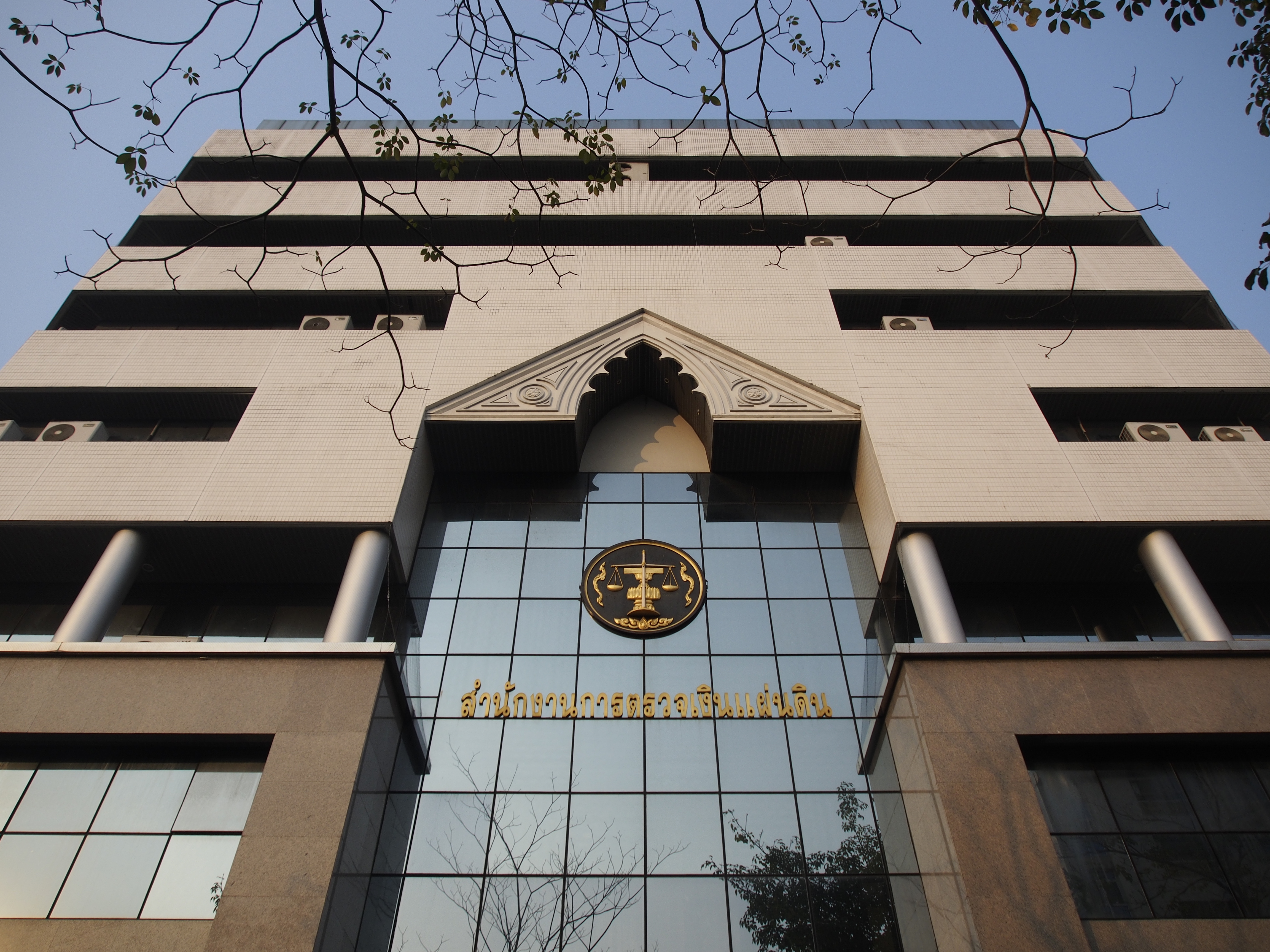 Office of the Auditor General of Thailand
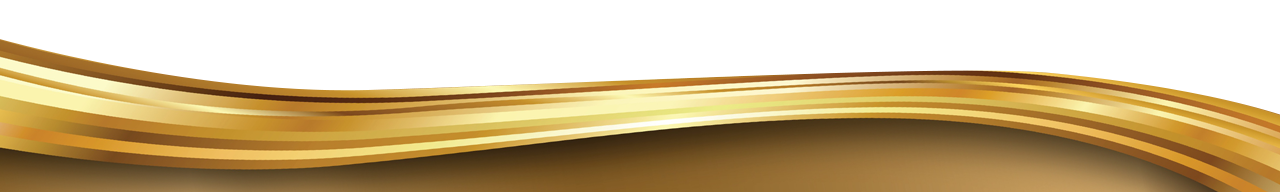 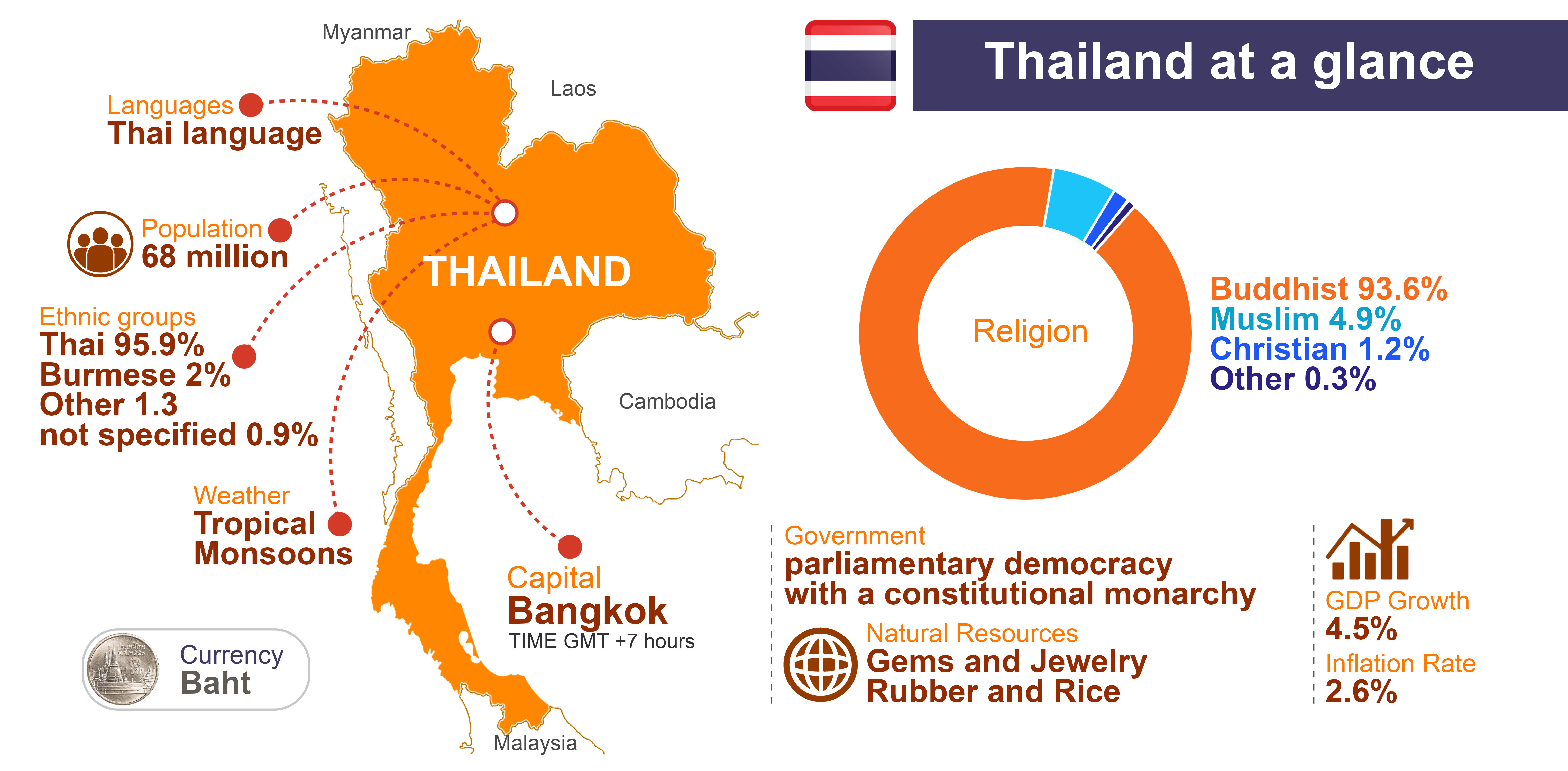 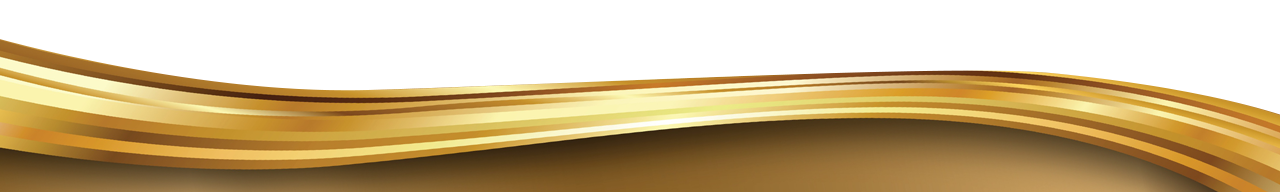 Our History
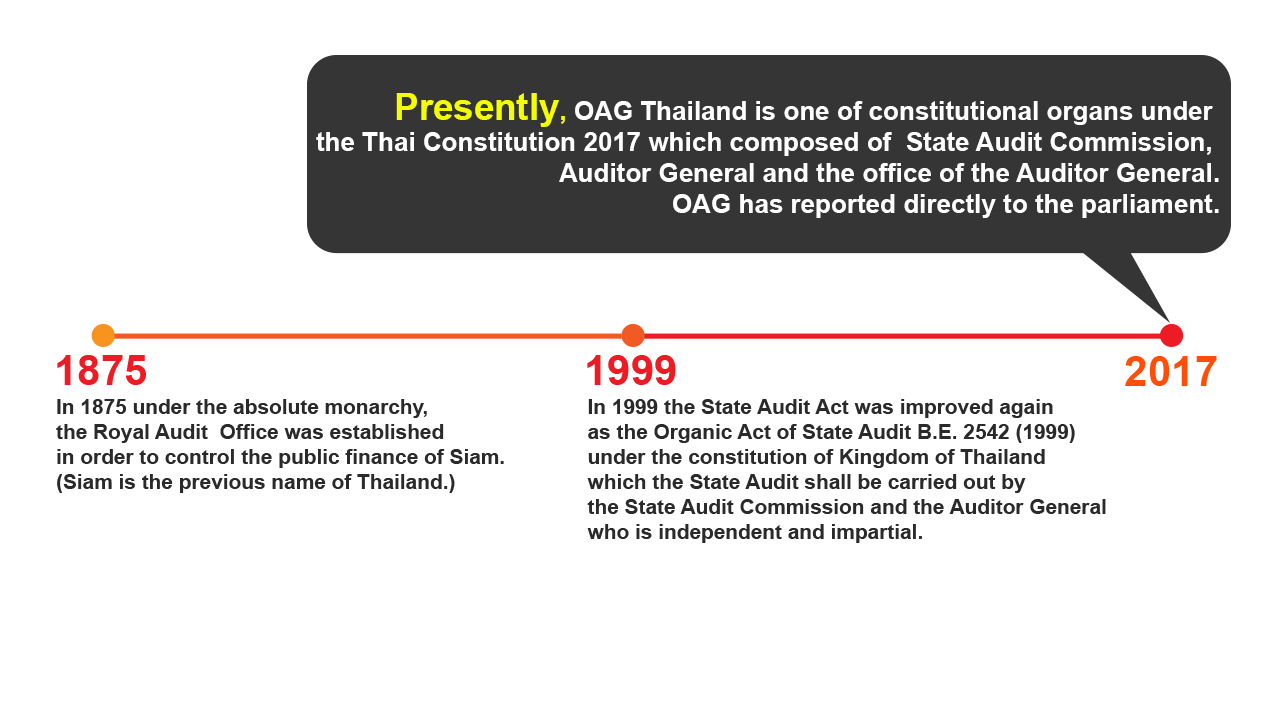 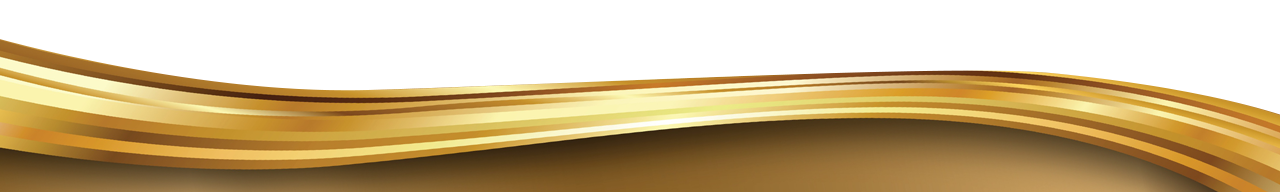 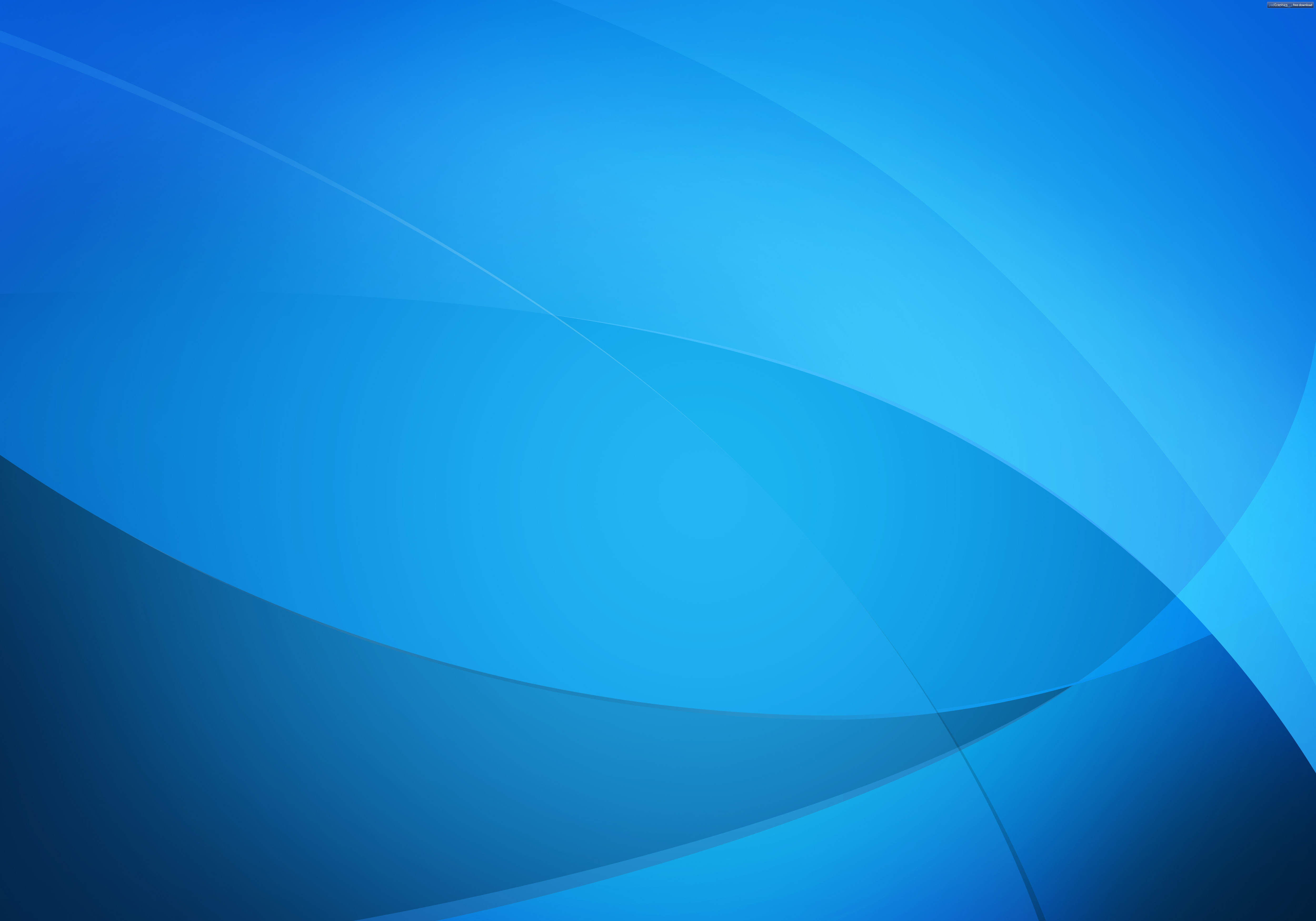 OAG Structure
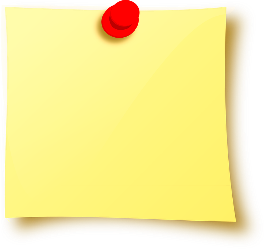 Internal 
Control 
Div.
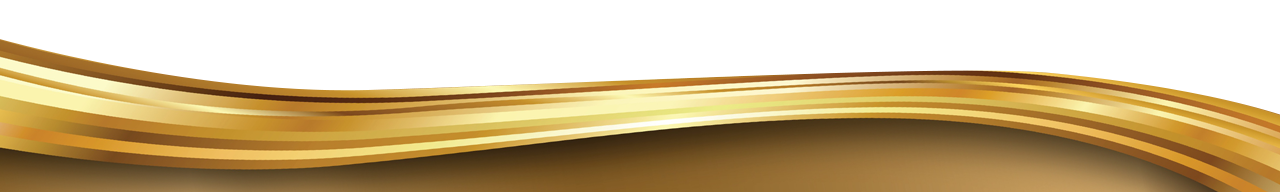 Regional Special Audit Offices No.1-15  (15)
Provincial  Audit Offices   (76)
STATE AUDIT COMMISSION
OFFICE OF THE AUDITOR GENERAL
Central Audit Offices (29)
Regional Audit Offices
Supportive Offices (11)
AUDITOR GENARAL
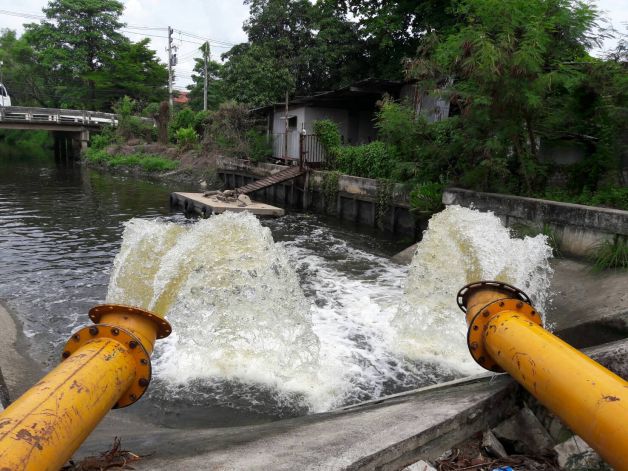 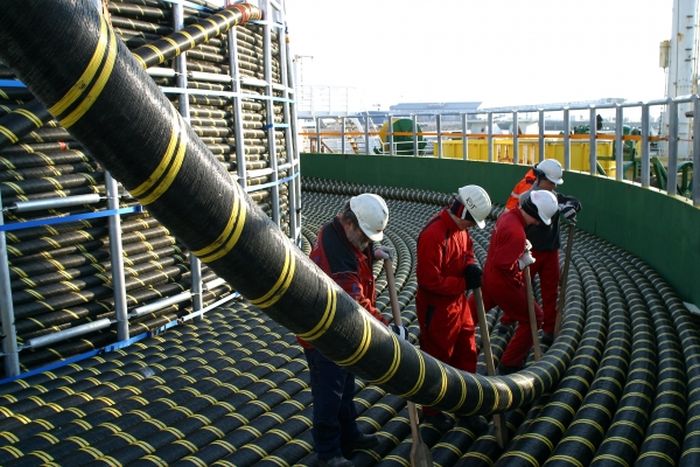 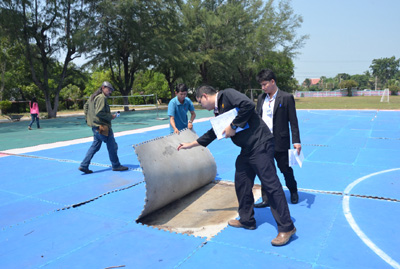 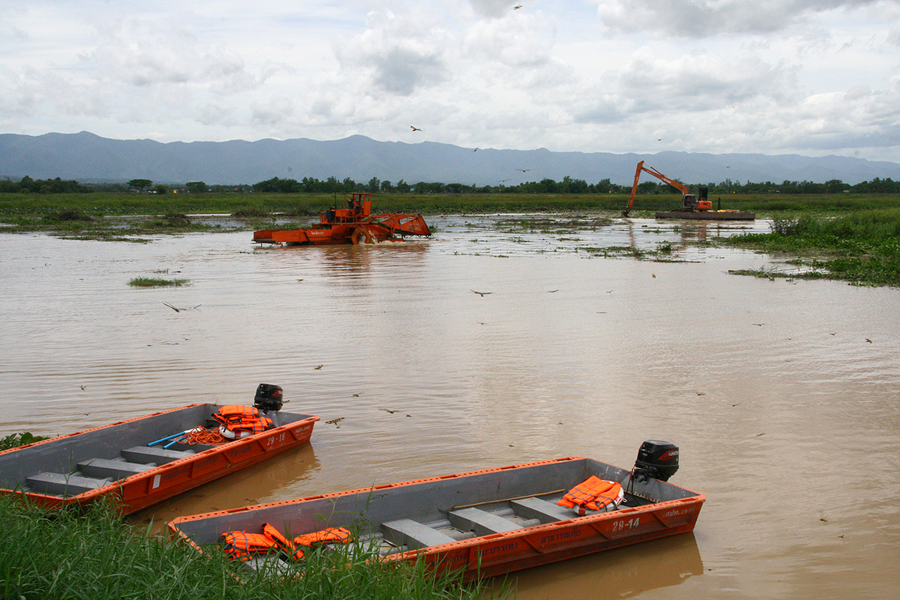 Financial Audit
Performance Audit
Procurement Audit
Investigative Audit
Revenue Collection Audit
Audit coverage
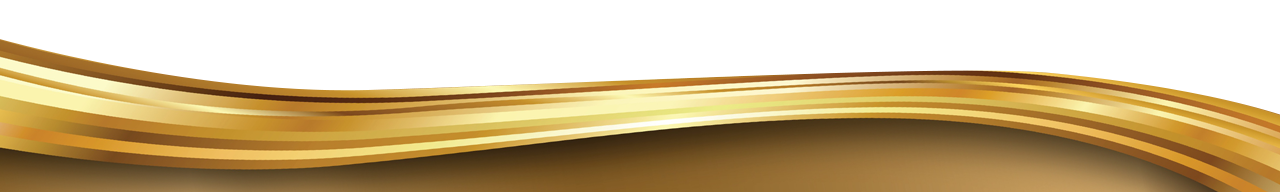 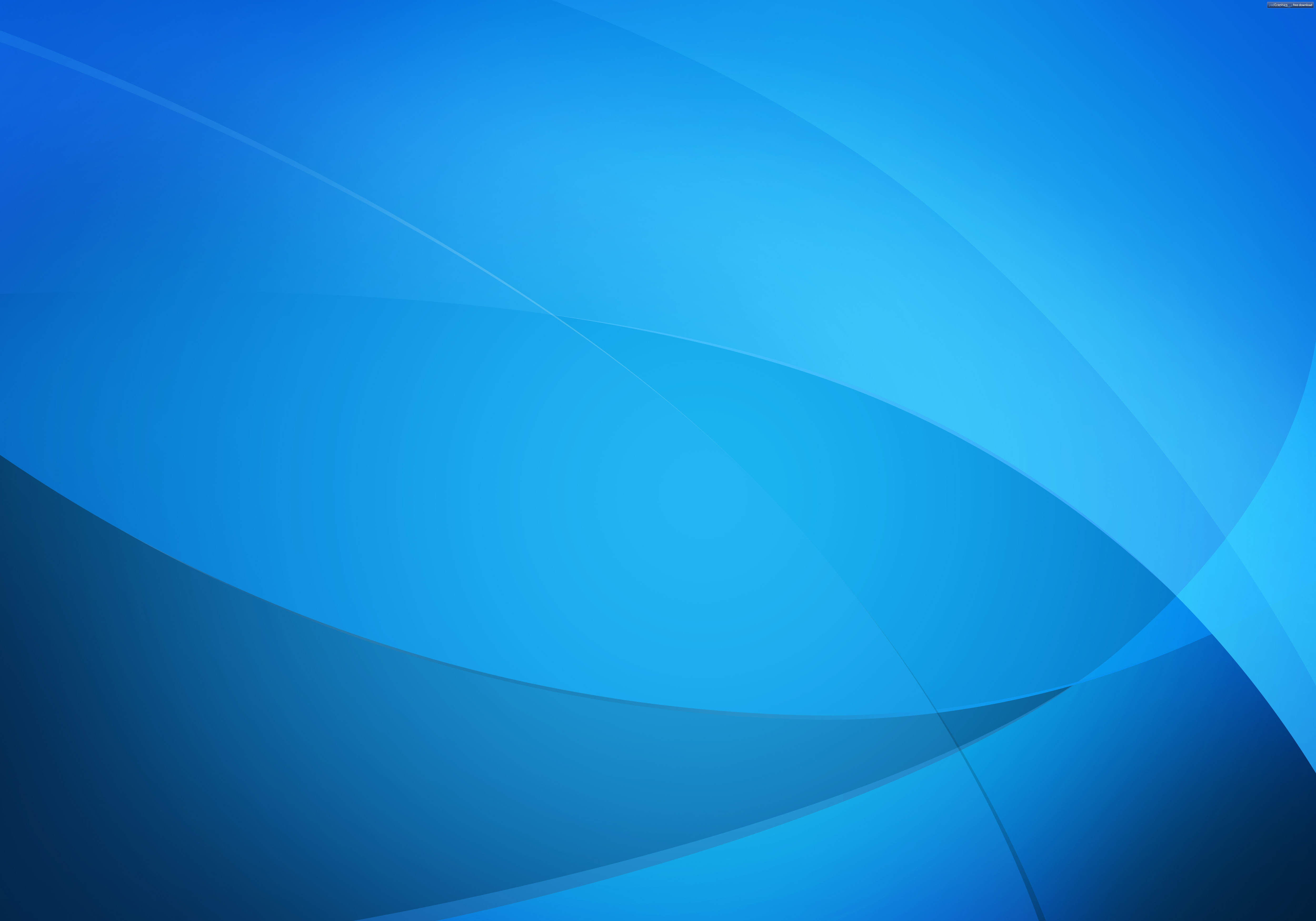 Audit Mandate
The Organic Act of State Audit B.E. 2542 (1999)
	Section 39 Office of the Auditor General has the powers and duties in connection with general affairs of the Commission and shall have the following powers and duties:
	…………….
	to audit receipt and payment, the retention, and disbursement of money and other properties belonging to or being within the responsibility of the audited agency and give opinions as to whether it is in compliance with the laws, rules, regulations or resolutions of the Council of Ministers, and to, as it wishes, audit the disbursement of money and use of other properties or the procurement under a given plan, work or project of an audited agency and give opinions as to whether they are in compliance with the objectives, economical, worthwhile and achieve their goals.
	…………….
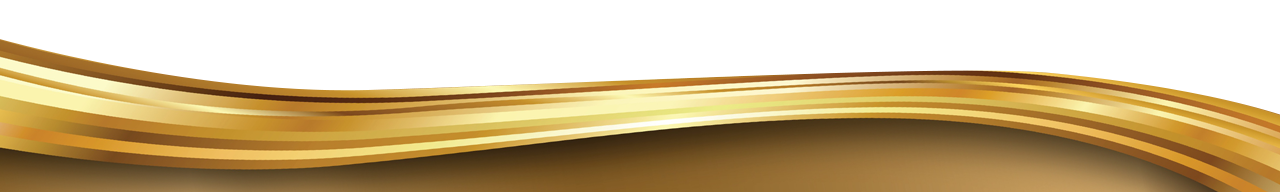 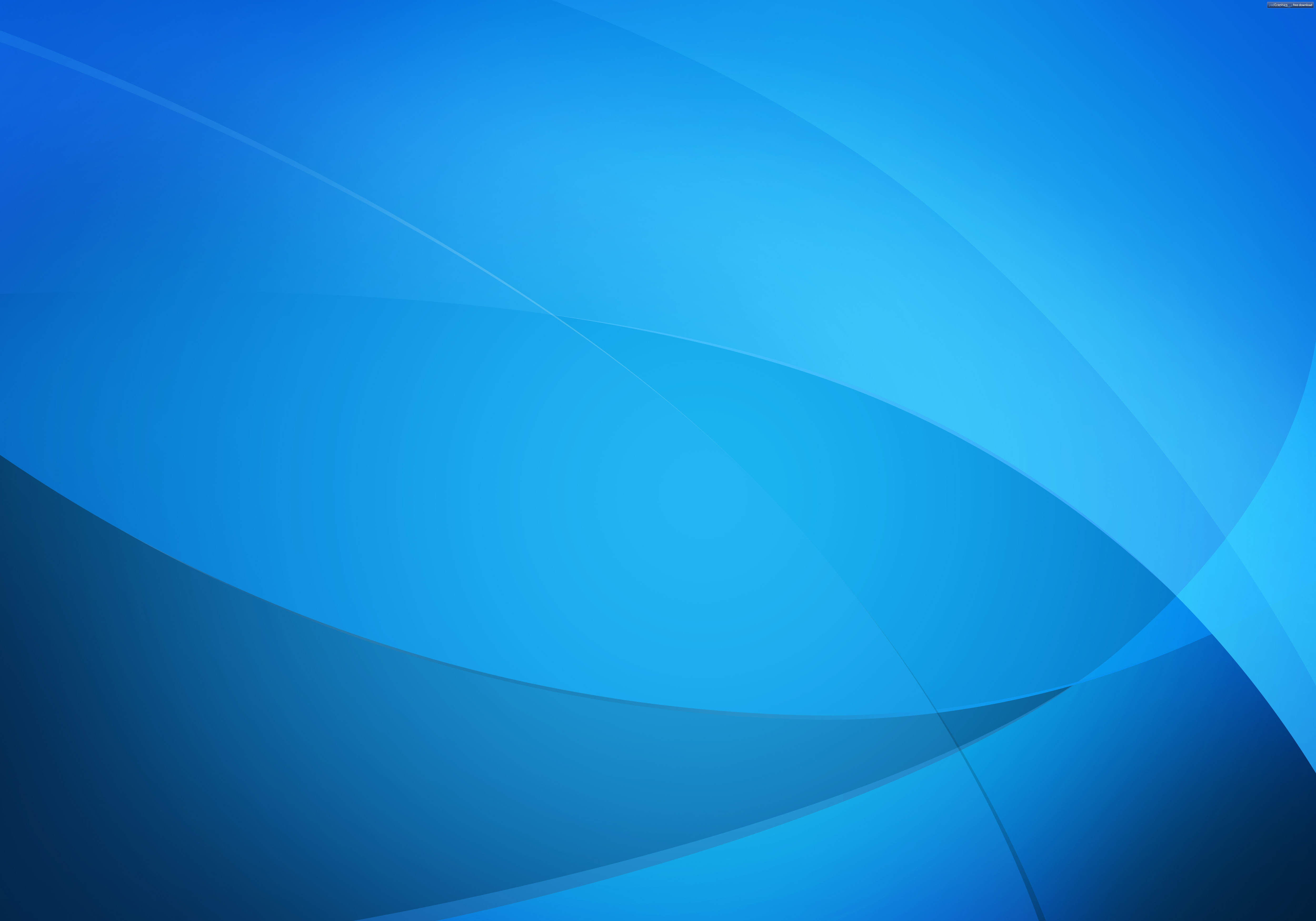 Public Procurement in Thailand
Legal Framework 

	The Public Procurement and Inventory Act B.E. 2560 (2017) and the rules, regulations, and announcement under it.

3 Methods under the PPI Act
	- Open procedure
	- Selected procedure
	- Specific procedure
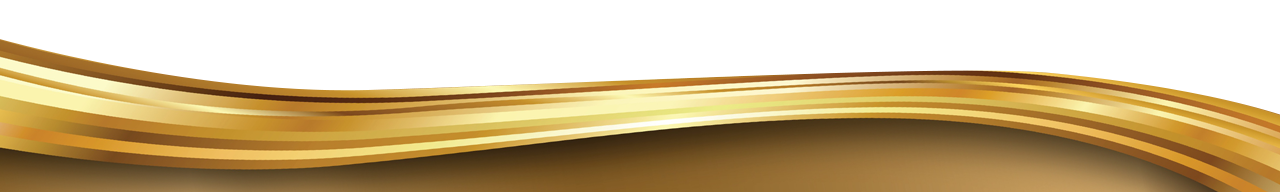 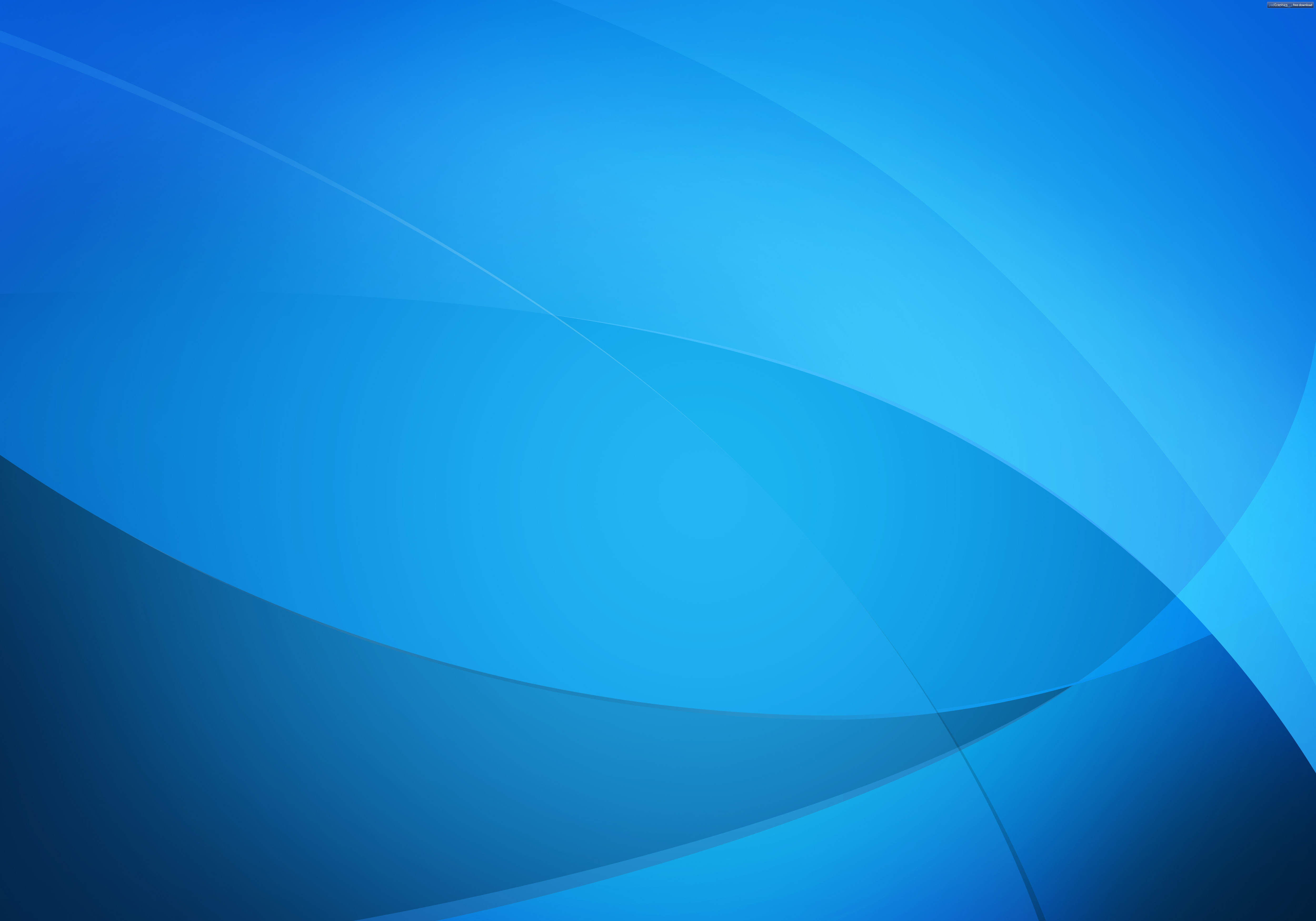 Public Procurement in Thailand
However, since 2005 to 2017 procurements valued at above 2 million baht have to be conducted through an electronic auction (e-auction) and from 2016 the electronic means has changed to e-bidding and e-market
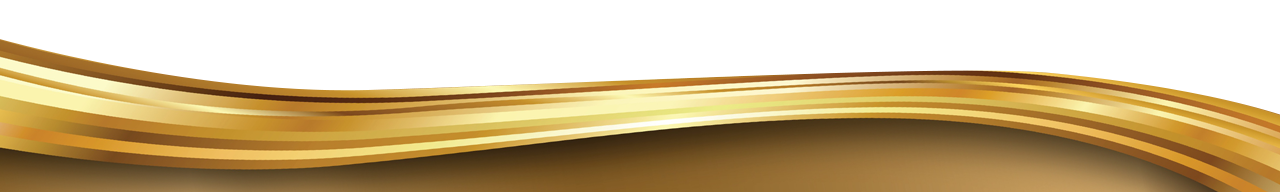 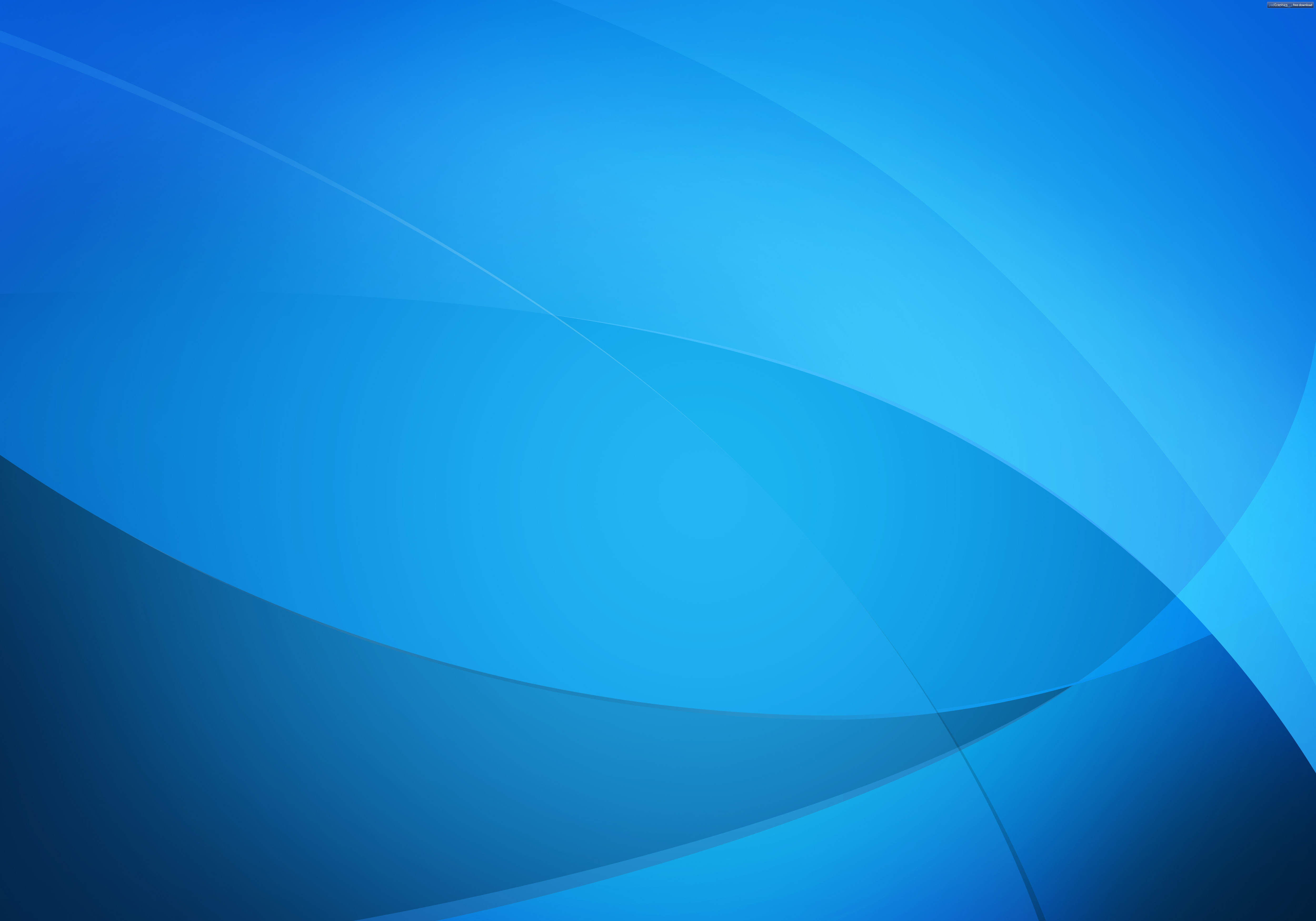 Public Procurement in Thailand
Generally, all procuring agencies must announce their procurements on the Governments’ central procurement website (www.gprocurement.go.th) and relevant agencies’ websites. 

Additionally, they must make these announcements to the Mass Communication Authority of Thailand, the Broadcasting Authority, and the Office of the Auditor General of Thailand.
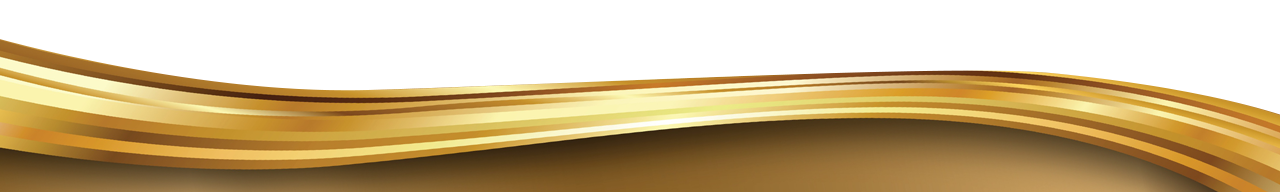 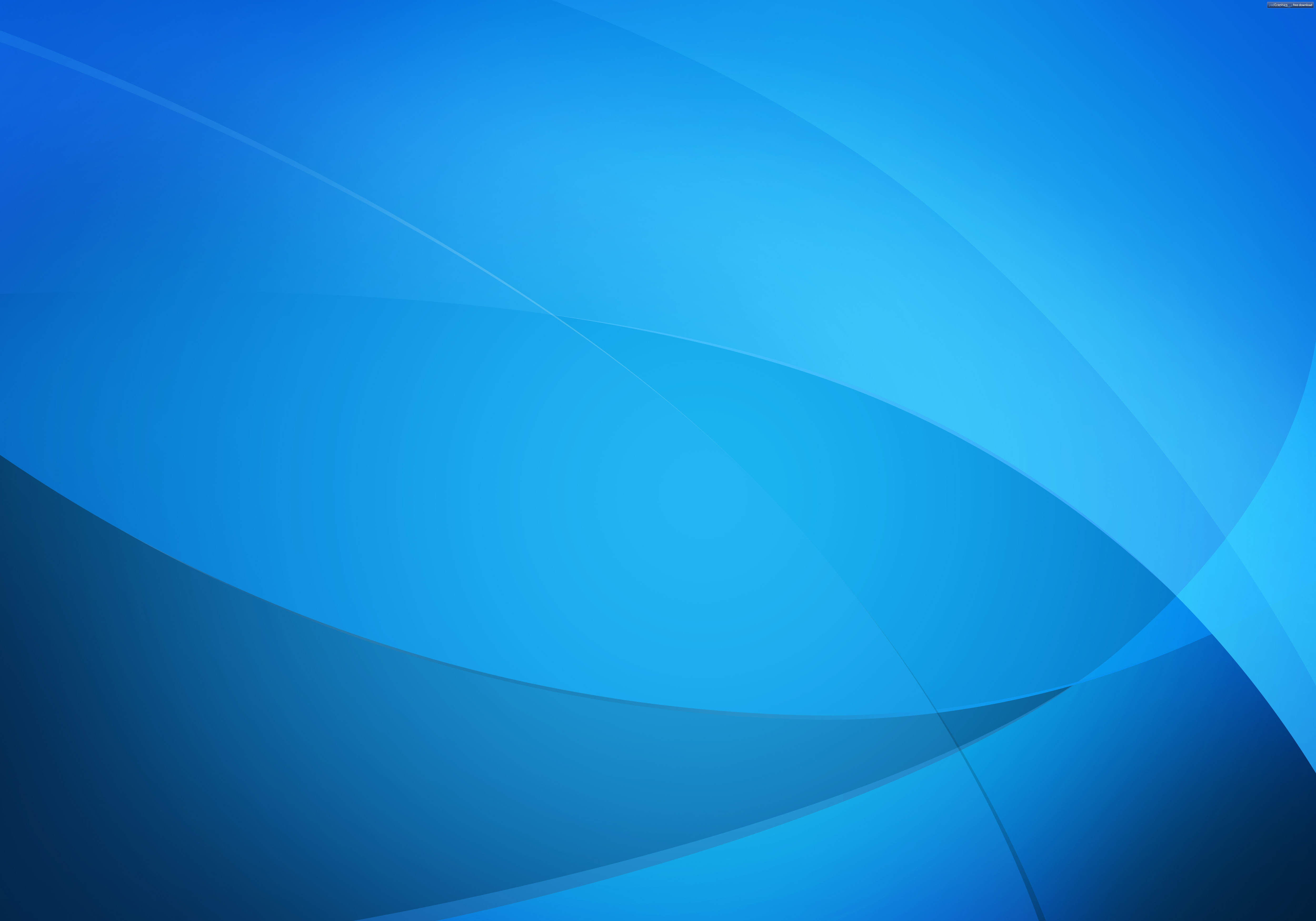 Public Procurement Audit
OAG Thailand conducts procurement audit through procurement and investigative audit offices. There are;
	- 5 procurement audit units ( Procurement and Investigative Offices 1-5) in the headquarter 
	- 15 procurement and investigative audit units in regional audit offices  (Regional Special Audit Offices 1-15) 
	- 76 procurement and investigative audit units in provincial audit offices
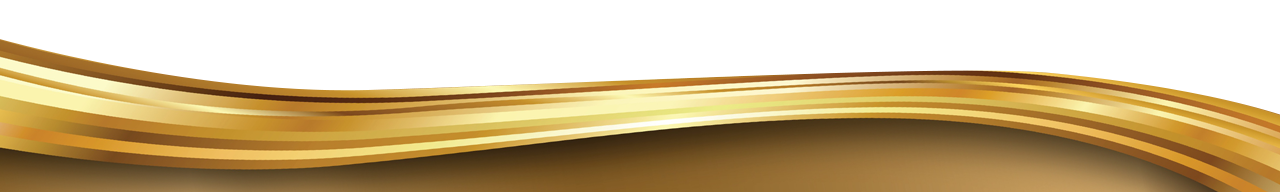 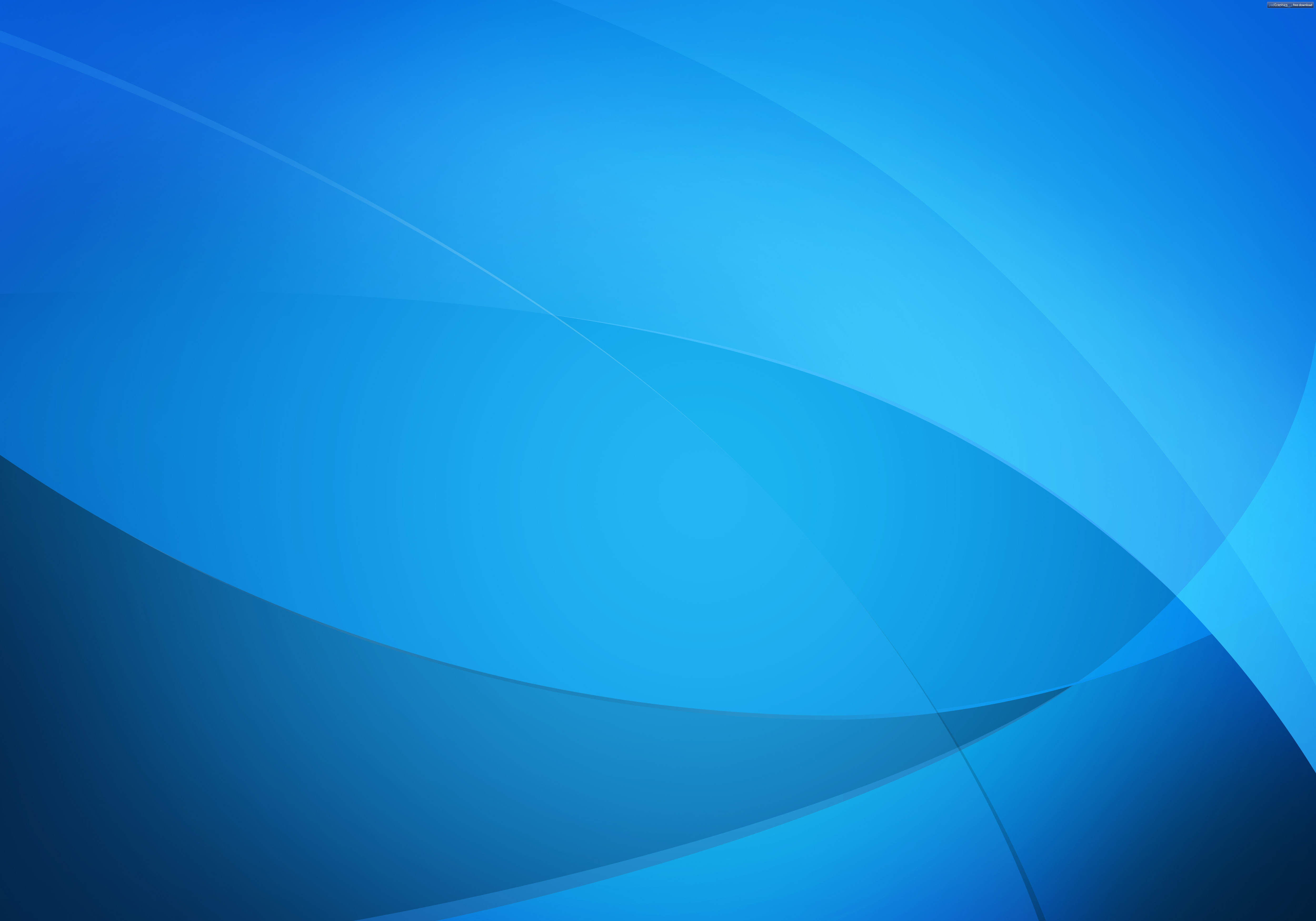 Public Procurement Audit
Presently, the public procurement auditing of OAG makes recommendation to the 4 phases of procurement as following: 
1) preparation of procurement plan
2) tendering and awarding processes
3) contract management
4) utilization
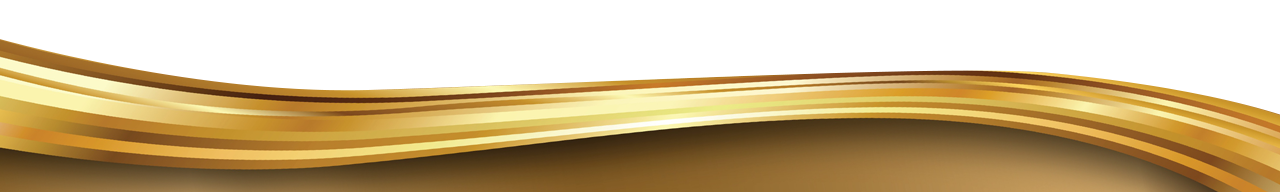 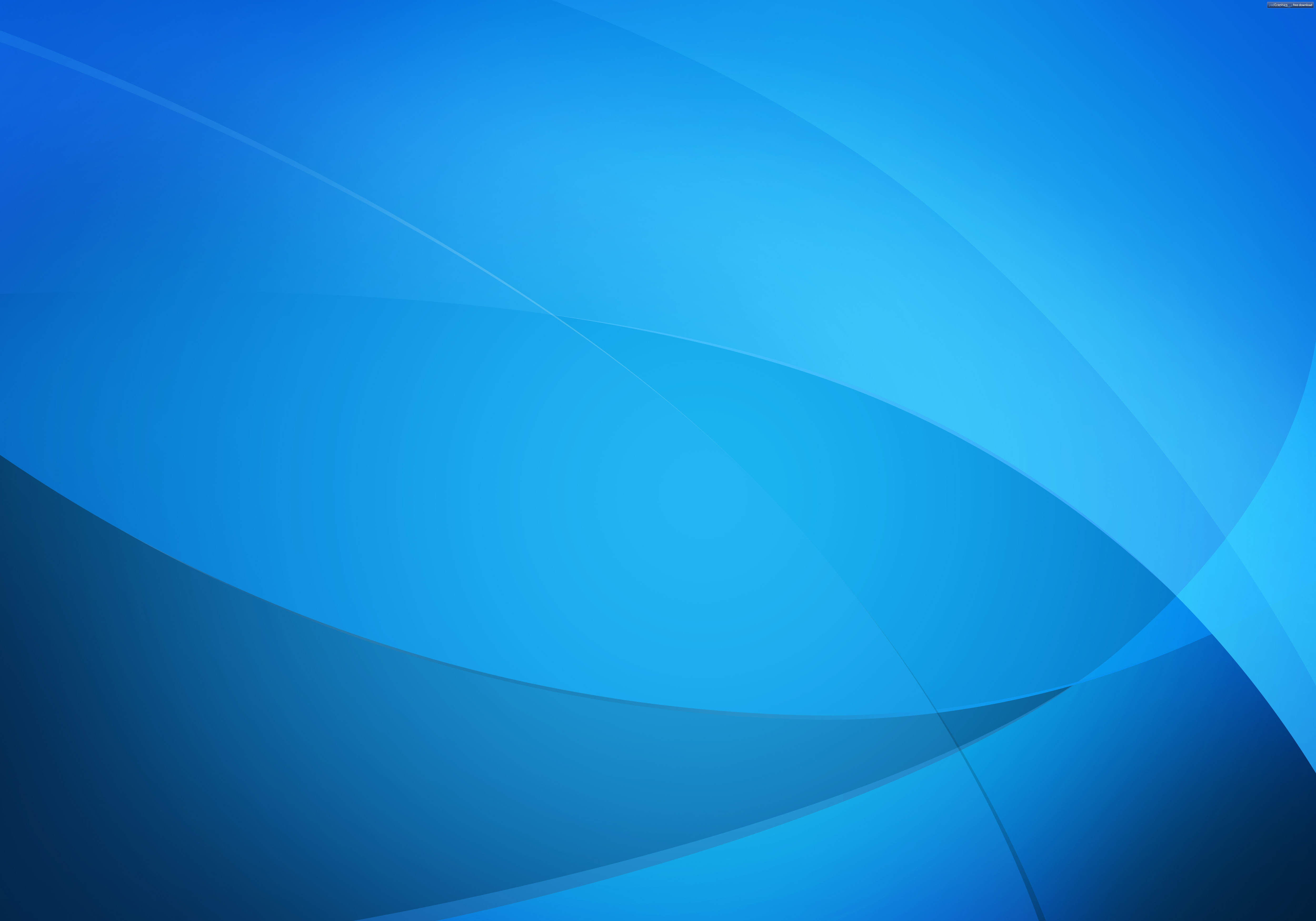 Public Procurement Audit
preparation of procurement plan
The law states that audited entity must submit to OAG;
 	- procurement plan during the first month of fiscal year
	- every procurement notice, and contract above the threshold

OAG uses those documents for risk analysis to plan the audit.
Risk area : The changes of budget category after it has been approved risking inappropriate consideration.
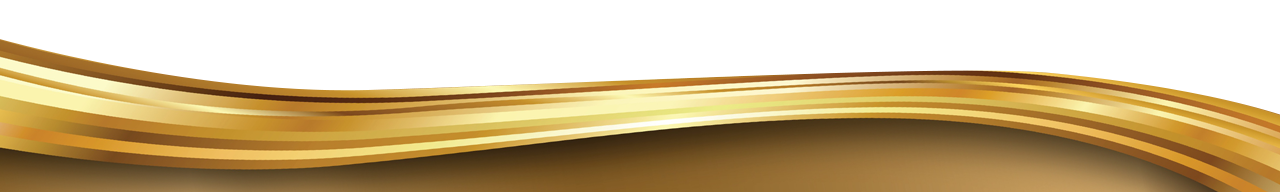 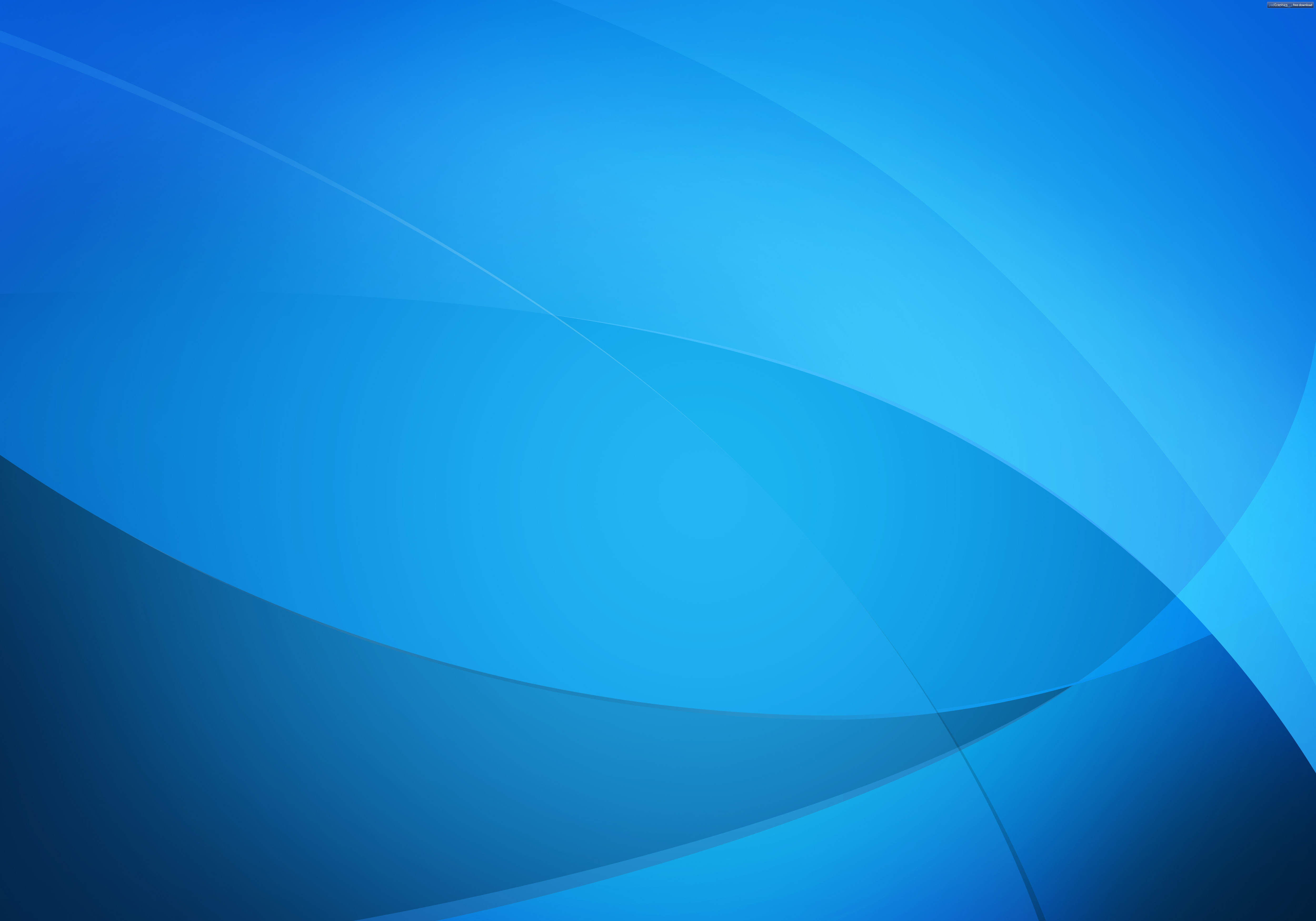 Public Procurement Audit
2) tendering and awarding processes
OAG will examine the accuracy of the tendering and awarding processes, examine all documents in procurement procedures. Initially, the auditor will check main processes as followings;
 	(1) The identification of needs should be clarified in the request procurement report of procuring agency. In particular, obvious specification of procuring items should be broad and open for competition. 
Risk area : 	Unfair, non-competitive TOR
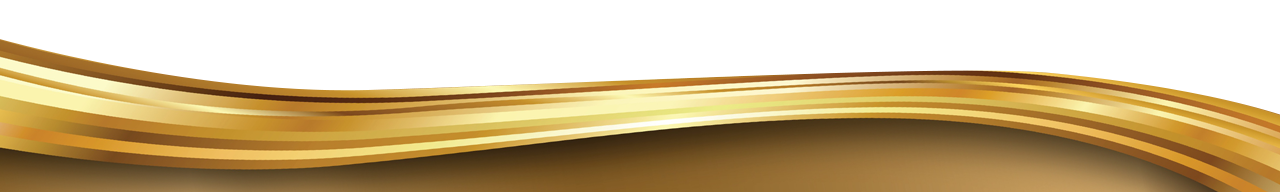 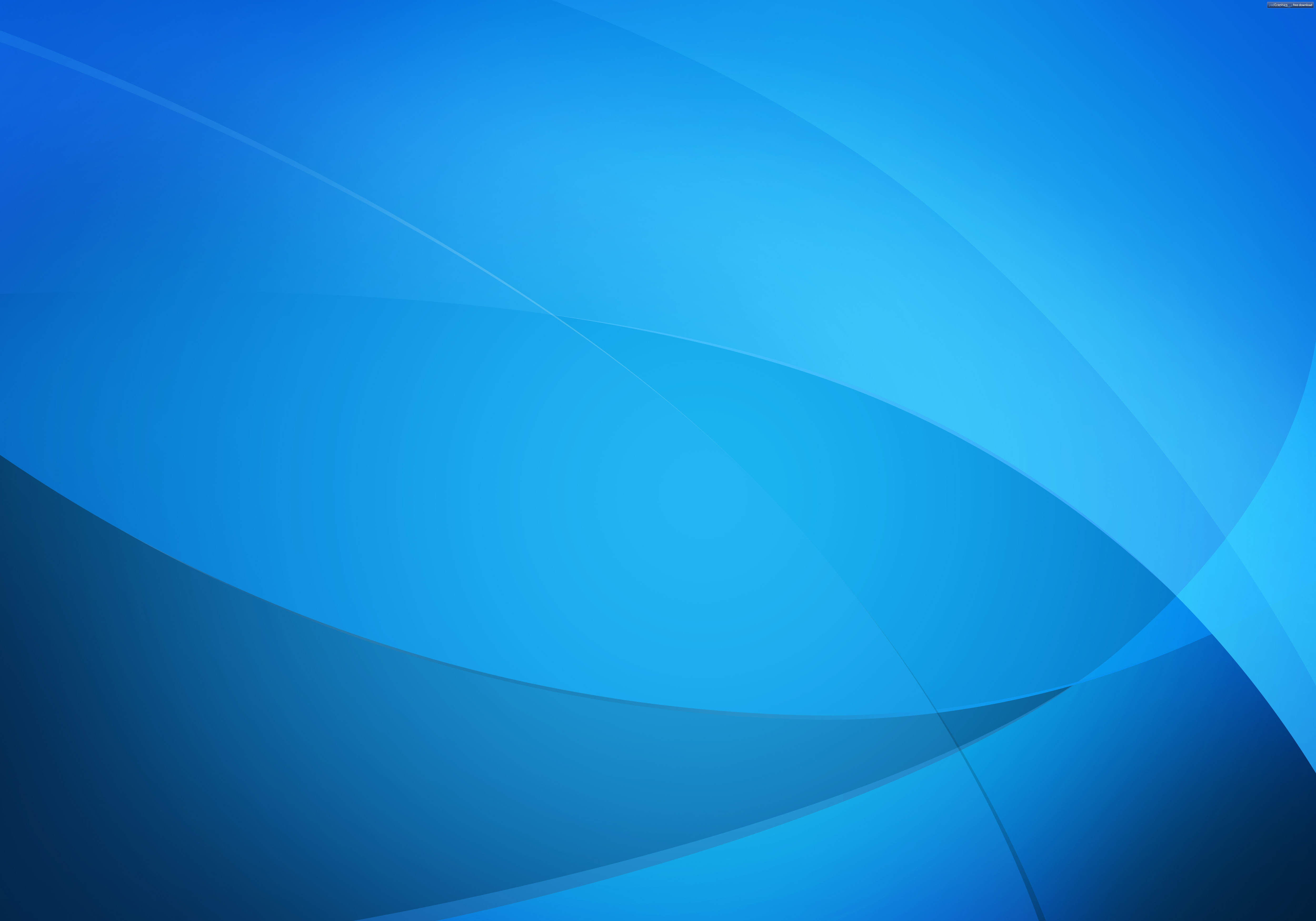 Public Procurement Audit
(2) The bidding documents should clearly define the bid evaluation criteria. Also adequate publicity and time have been allowed for the prospective bidders to respond. 
	(3) The bidding documents should obviously describe the form of bid under the standard bidding documents. 
	(4) The bidding documents have to be accurately and clearly about the work, location, procuring items, plan and schedule of delivery and installation.
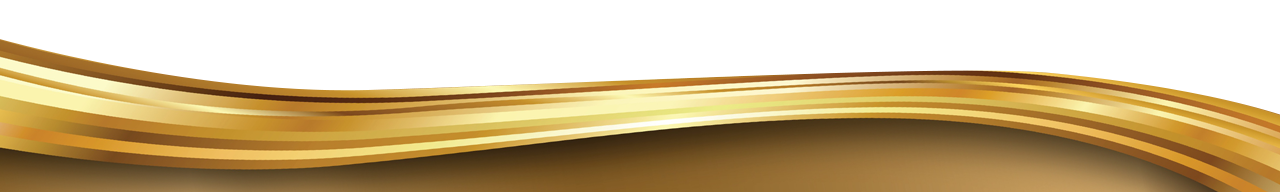 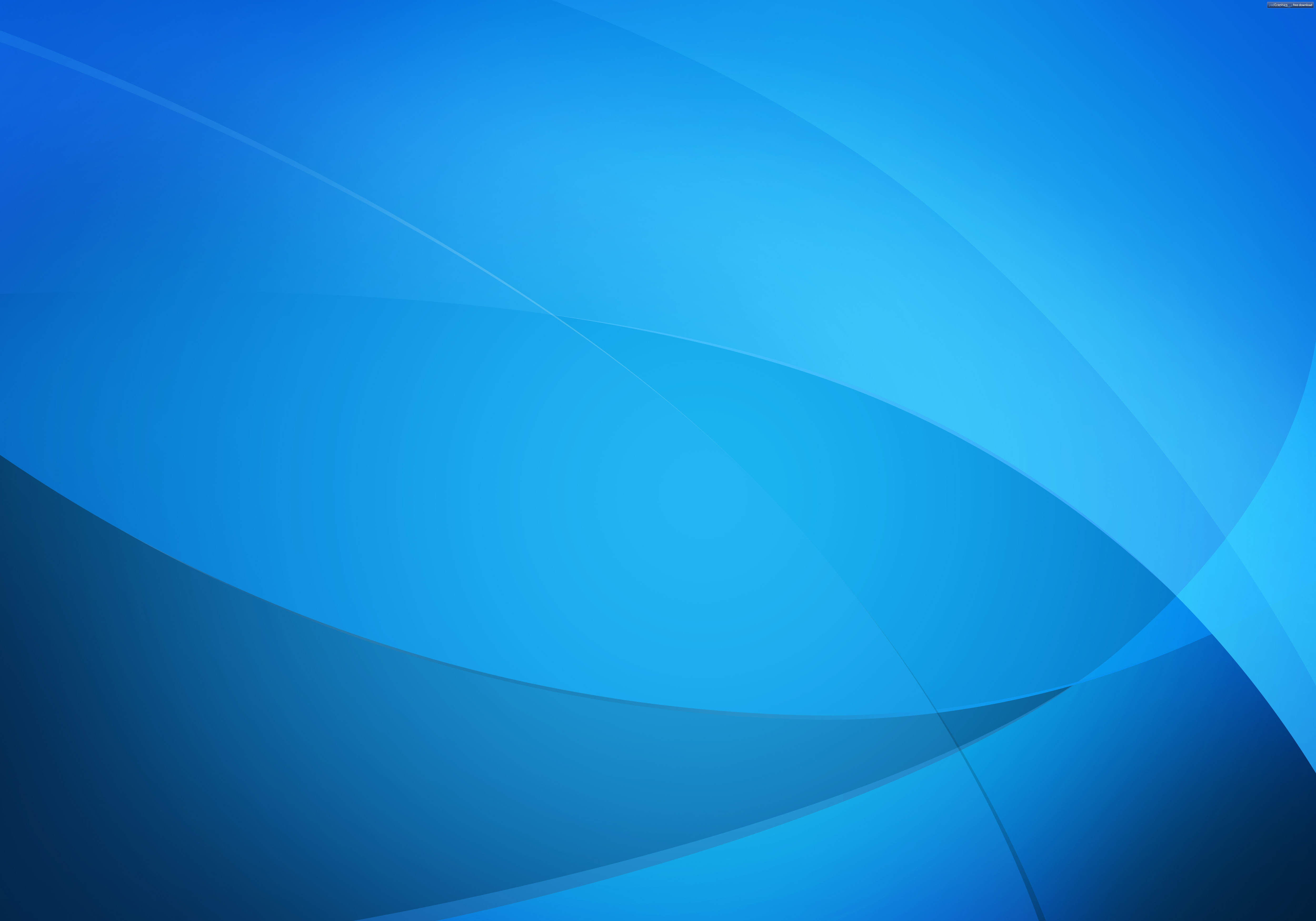 Public Procurement Audit
(5) Bidding process must be disclosure to the public under concept of transparency, fairness, non discrimination, and competitive procurement market.
	(6) The estimated cost should be reasonable prices beneficial to the government.
Risk area: The exposure of budget and the standard price index.
	(7) The evaluation committee must be qualified and does not include anyone with a personal interest in the contract. In other words, the auditor will examine the conflict of interest behaviour in public procurement.
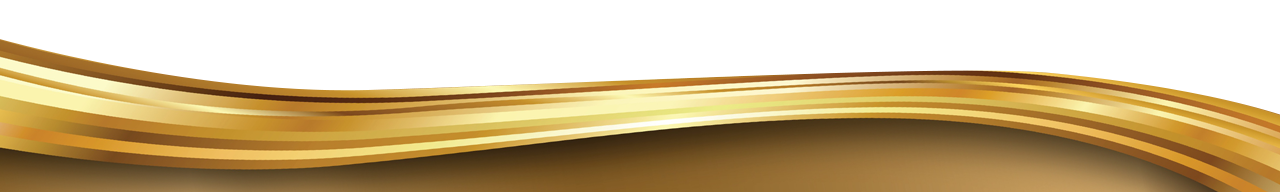 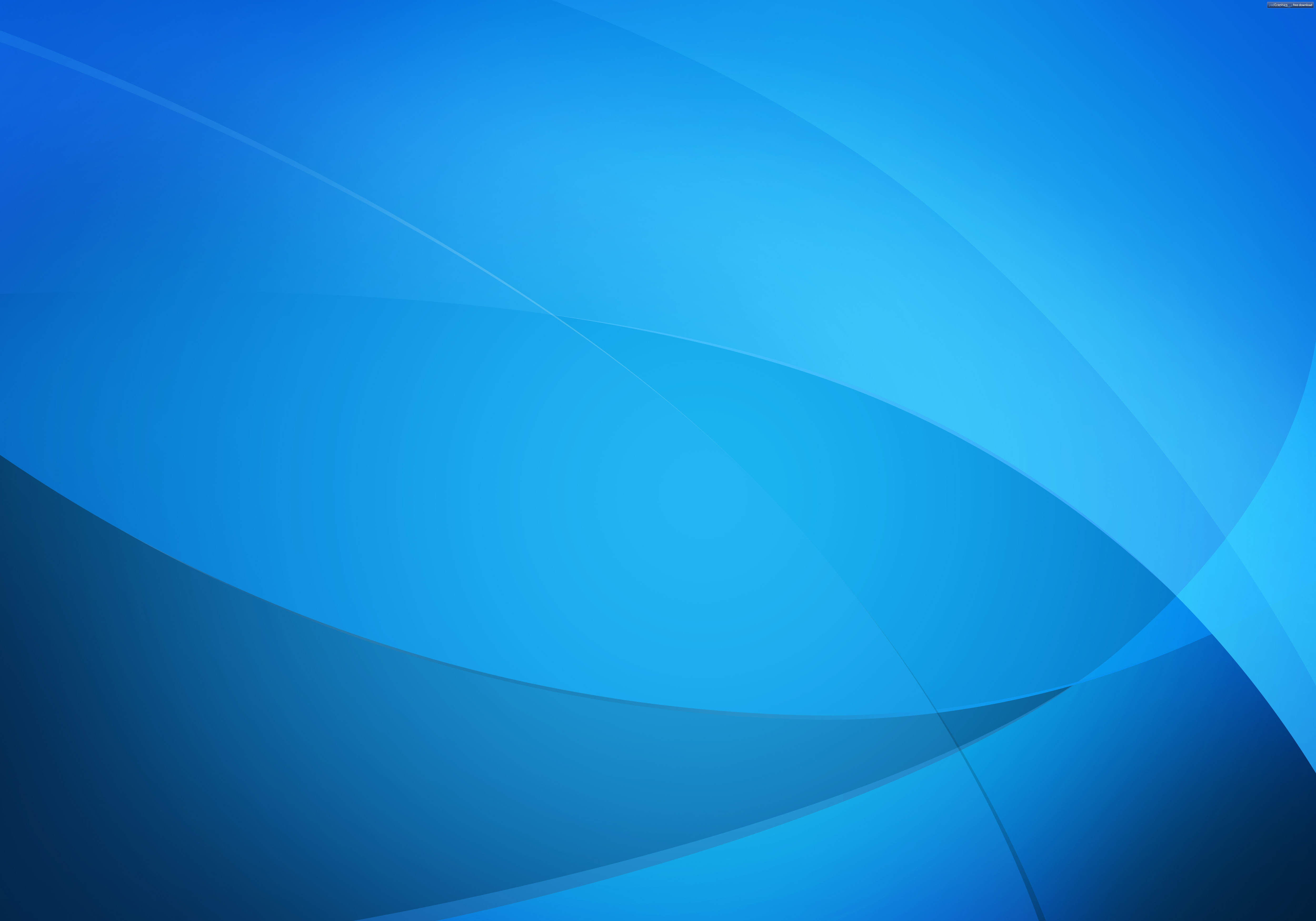 Public Procurement Audit
(8) The criteria and methodology for selection of awarding bidder should be accordance with the bidding documents. 
	(9) The decisions and reasons of all evaluation committees have to be recorded and could notify to the third persons clearly. Under the principle of bid evaluation, the evaluation procedure will be confidential. 
	(10) Terms and conditions of contract have to be the same in the invitation bidding stage
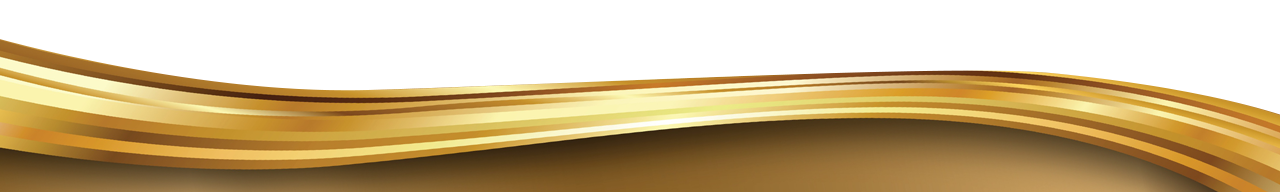 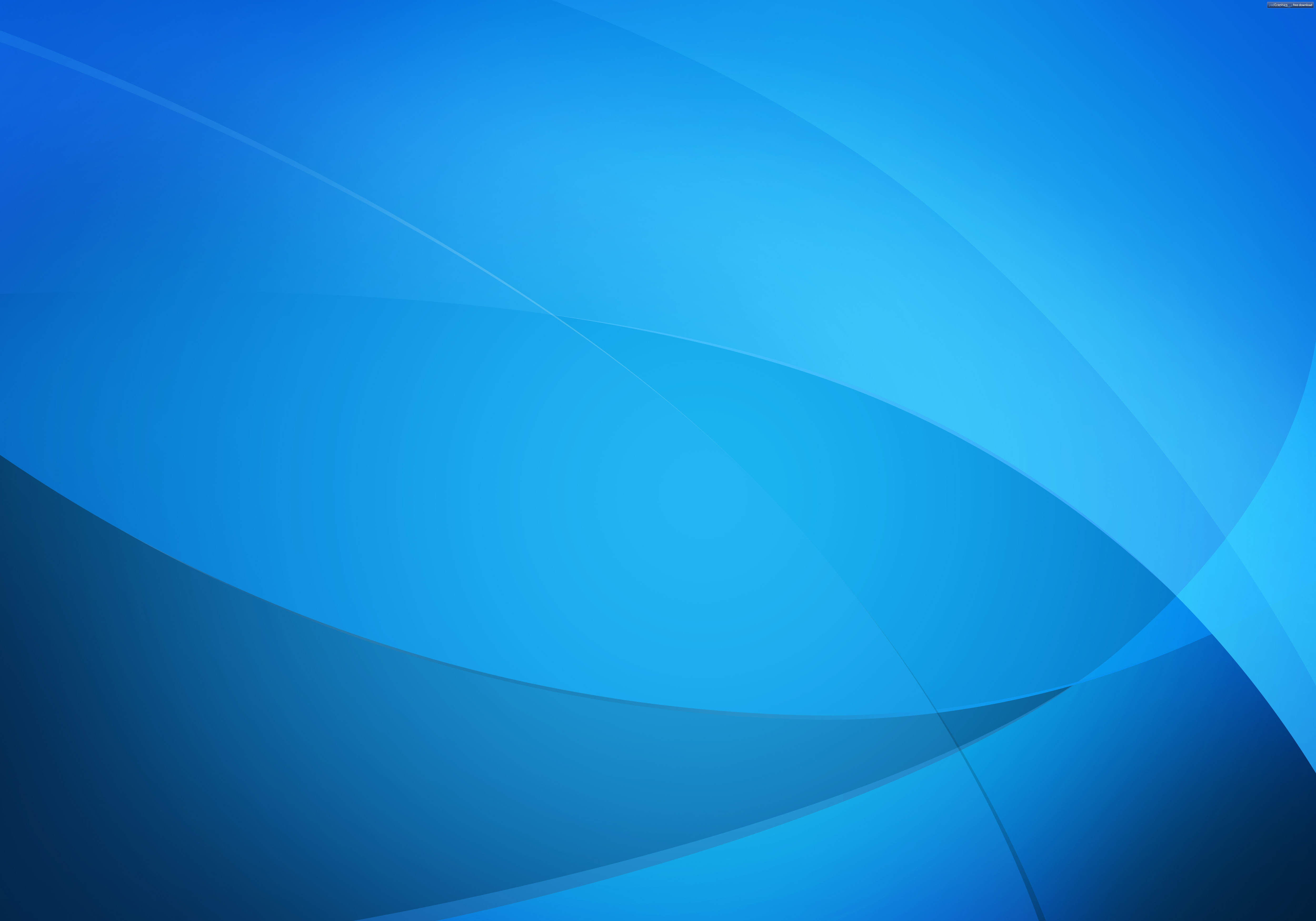 Public Procurement Audit
3) contract management
examine the execution of public procurement contract. 
delivery of goods is different from the one specified in the identification of needs. 
review the extension of time of supply of goods, equipment, and public works construction which should be completed within the time in contract. 
in case of contract adjustment, it shouldn't change the subject matter of the procurement and shouldn’t effect the price in substantial amount.
Review the documents attach to the contract and any procedure has to be done according to the contract.
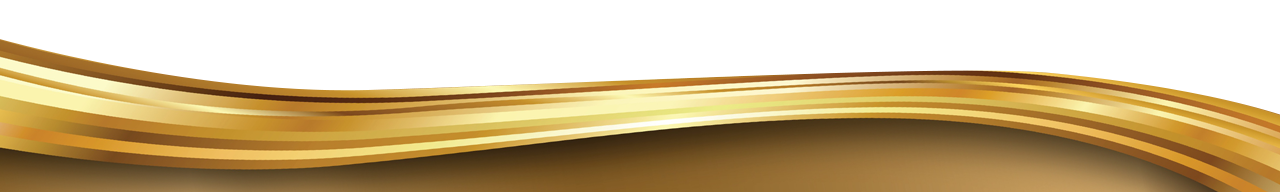 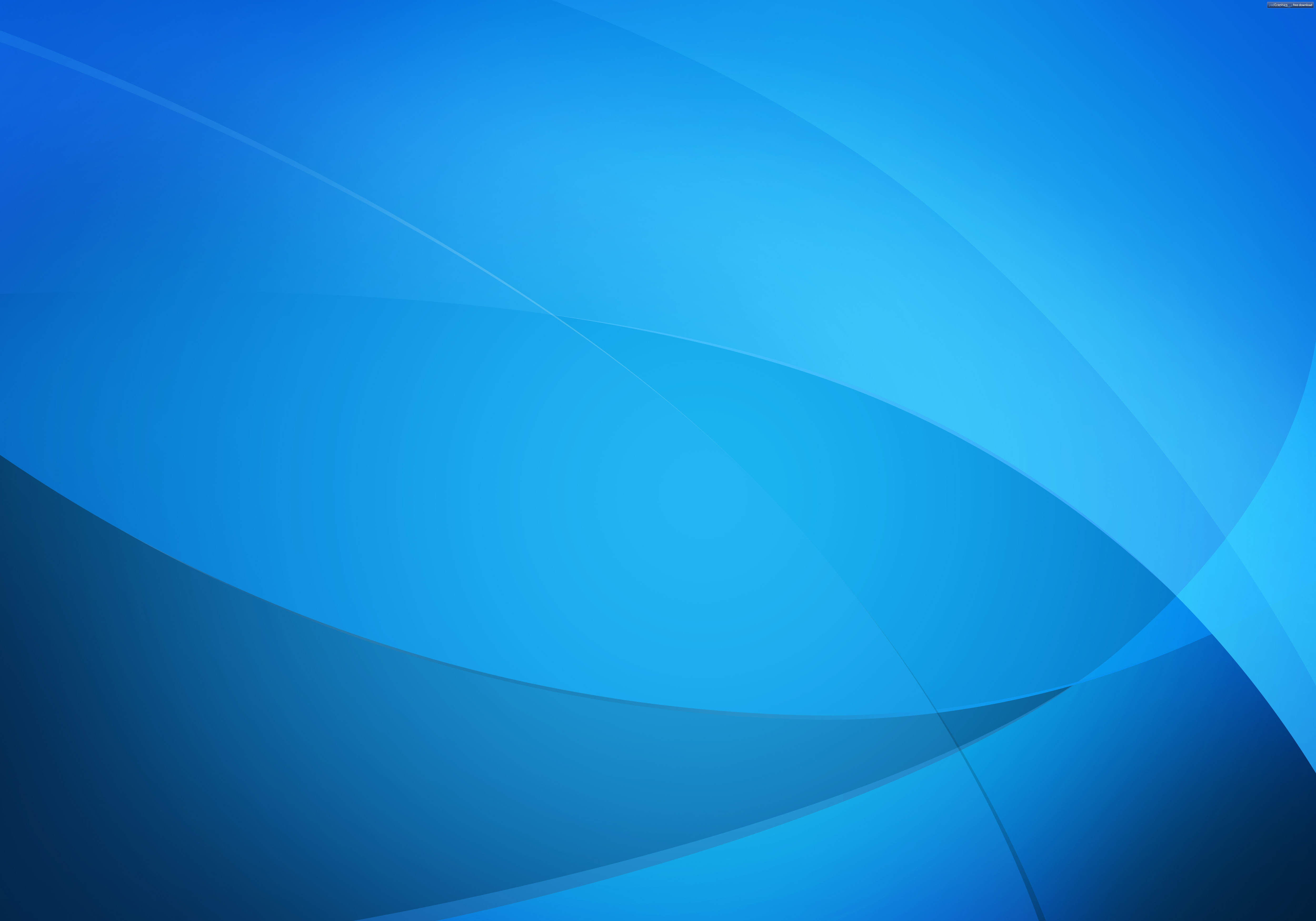 Public Procurement Audit
In order to support principles of transparency and citizen engagement, OAG provides the database of audit entities in awarding of contract. This database, known as Public Procurement Watch with OAG, will show contract information as contract value and name of contractor through http://procurement-oag.in.th/
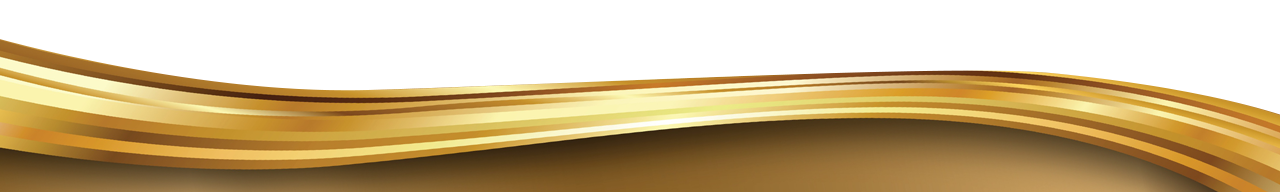 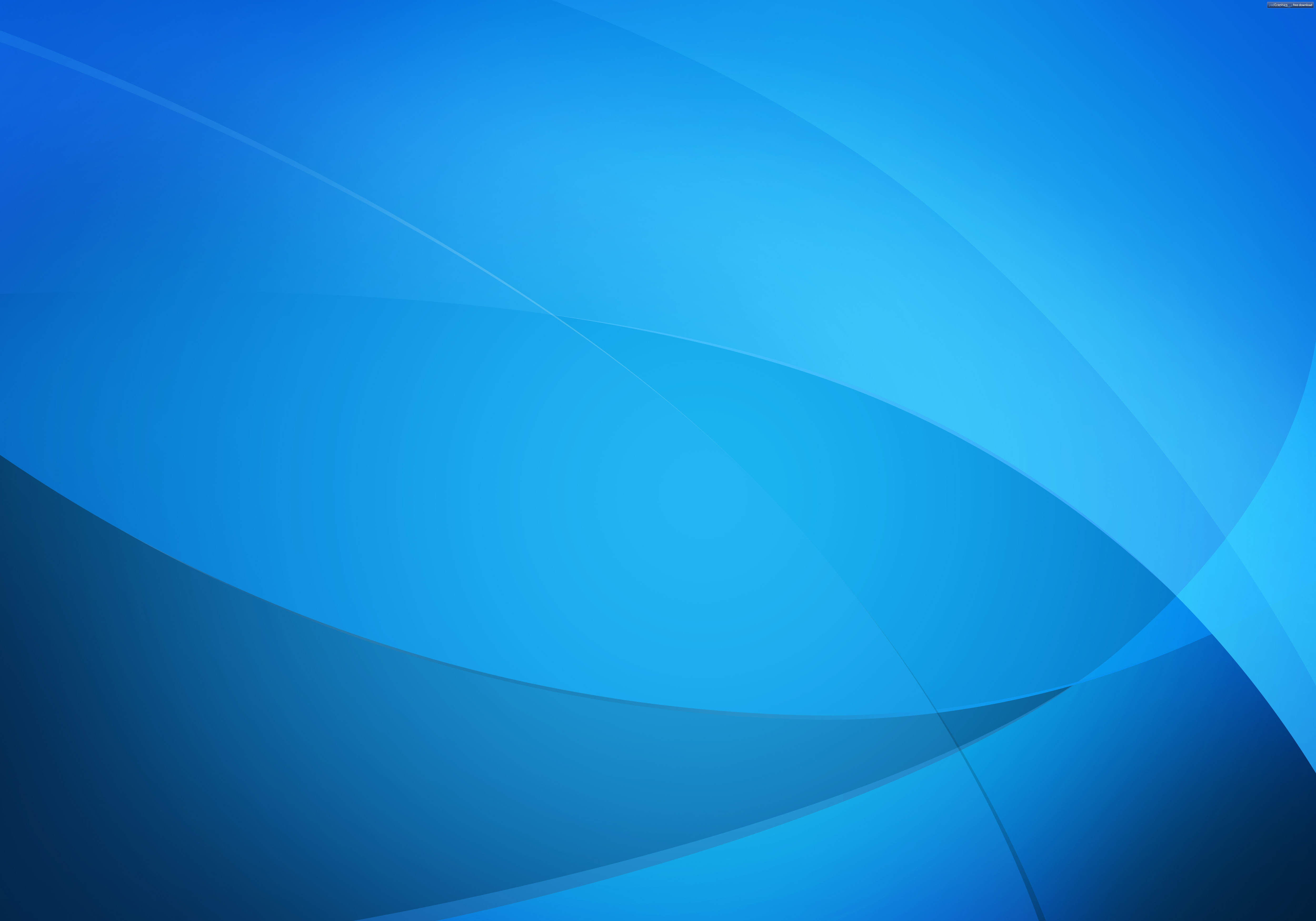 Public Procurement Audit
Many audit findings in public procurement audit will be revised for developing measure of transparency and accountability in public procurement system. For example, in 2005 OAG proposed the Measure of State audit about public procurement of Sub district Administrative Organizations (SAOs) which this measure explains good practices in each procurement stage of SAOs.
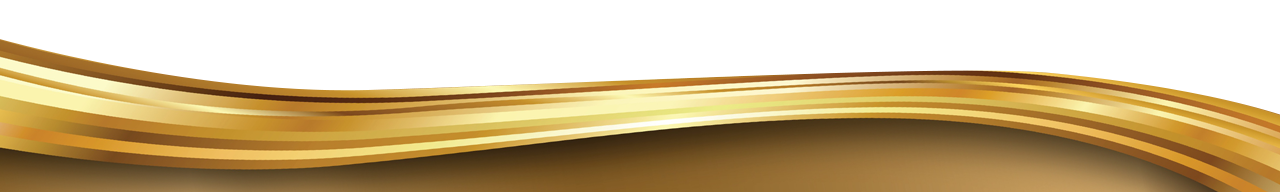 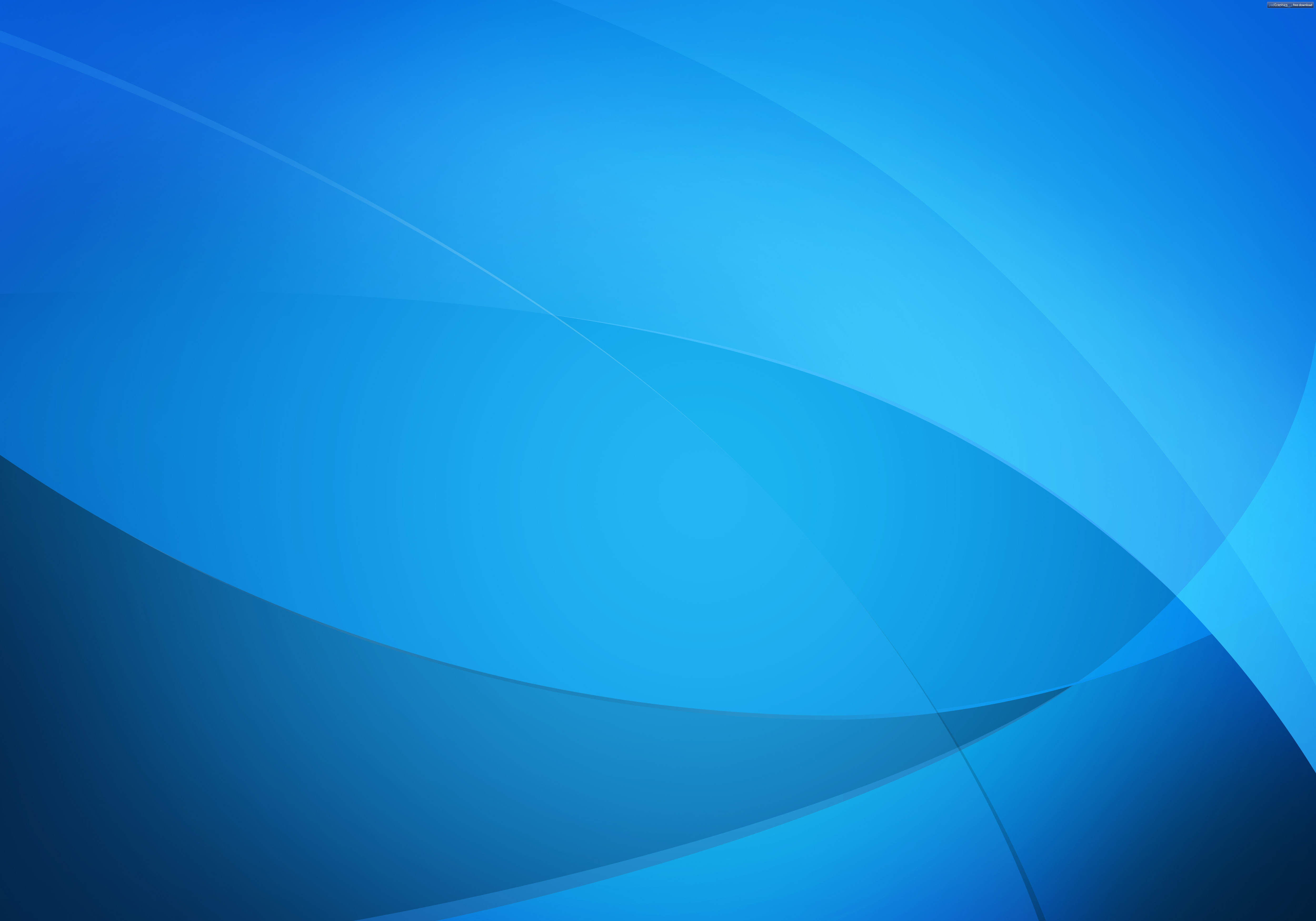 Public Procurement Audit
4) Utilization
Observe the usage of procurement items to evaluate the efficiency and effectiveness of the product/project. In many cases we found out that the products have never been used or projects were abandoned.
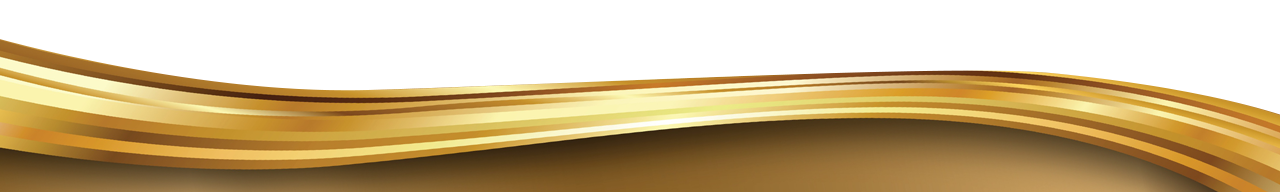 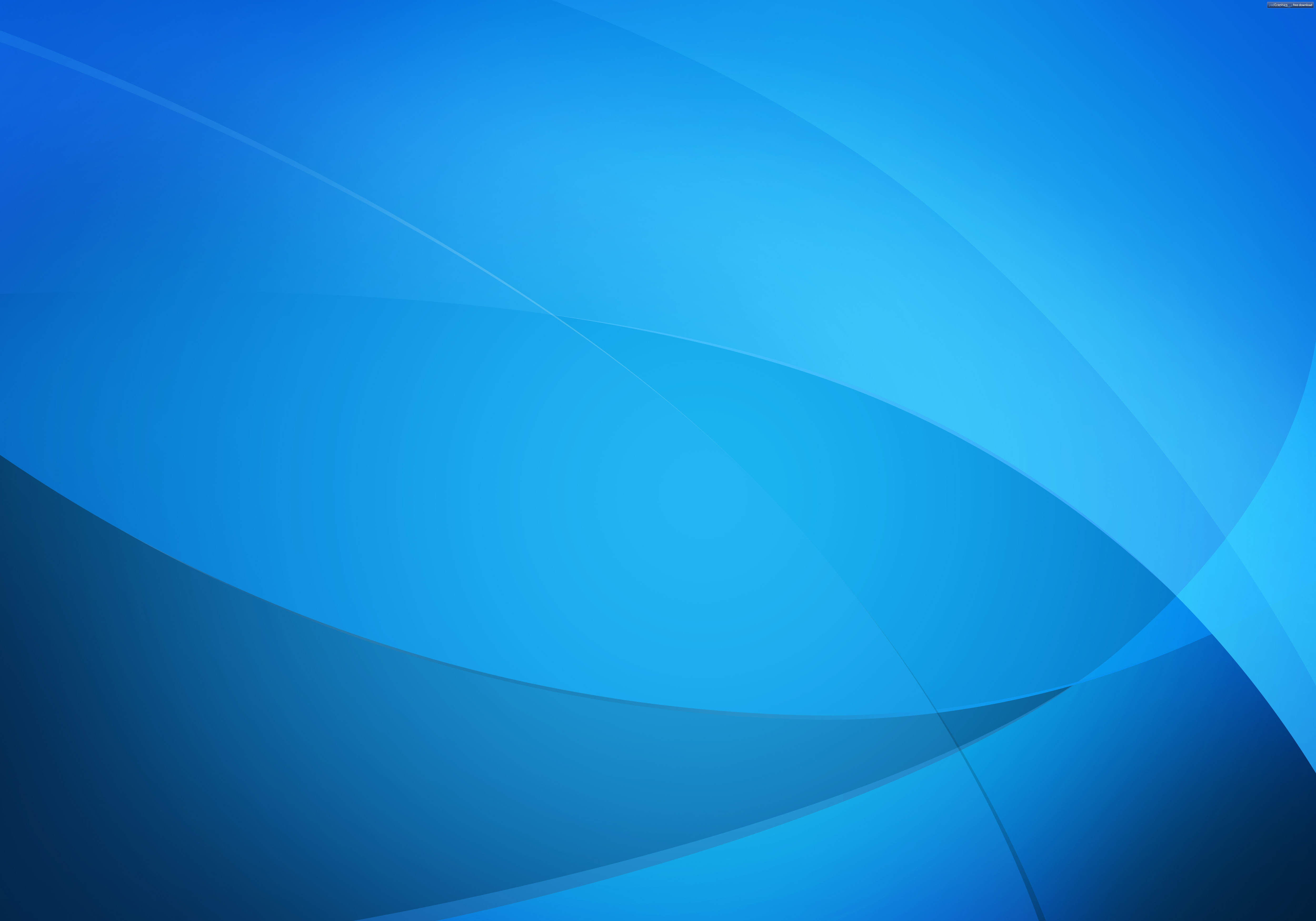 As-Is Process Flow:
As-Is Process Flow:
PSP
Procurement Audit Office 1-5
Auditor
Auditor
Auditor
Auditor
Auditor
Auditor
Auditor
Auditor
Div Dir.
Div. Dir.
Develop audit
 year plan
Proposed plan to PSP
Preliminary study /
 Risk assessment
Selecting 
audited entity
Assess risk to select 
project/ contract
Issue 
opening meeting letter
Develop necessary 
Permission letter for
engagement
Develop audit plan
 and methodology
Review audit 
year plan
Review audit plan
  methodology and
 permission letter
Summary of risk assessment to select audited entity
Mega Project Audit
yes
M4-01
p.2
- Year plan
- Economic plan
No
Dep. Dir.
Year plan
approval
yes
no
No
Dep. Dir.
approval
Yes
- Permission letter for engagement
- Audit plan and methodology
rules /regulations/ standards/ principles/ guidelines/ handbooks
Public procurement audit guideline
ISSAI 1 – 40 
ISSAI 400 
ISSAI 4000 - 4200
SOAG 1 code 100 – 140
SOAG 1 code 200
SOAG 1 code 230
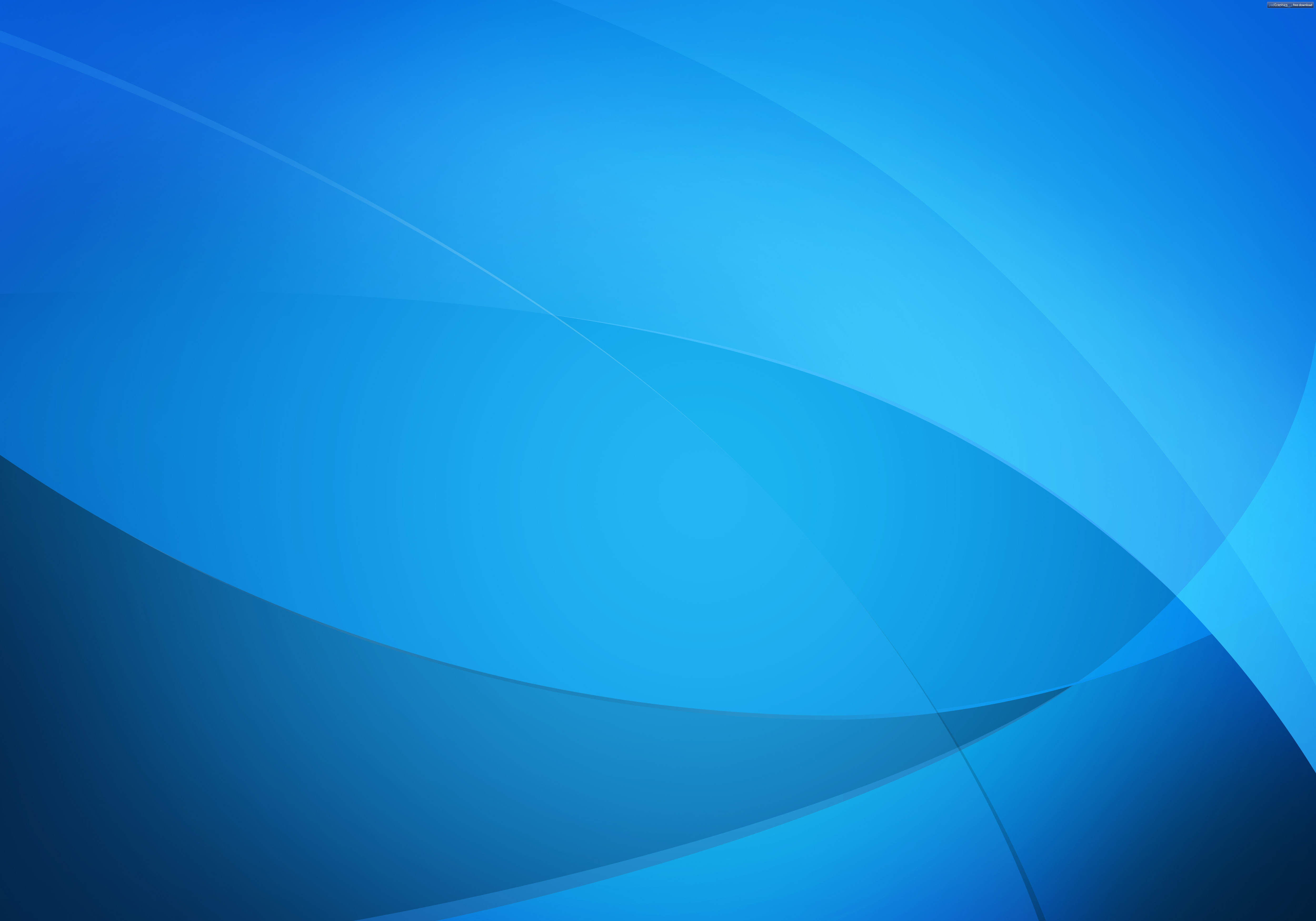 As-Is Process Flow:
As-Is Process Flow:
As-Is Process Flow:
Procurement Audit Office 1-5
Div Dir.
Auditor
Auditor
Auditor
Auditor
Div. Dir.
Auditor
Develop audit
 year plan
Develop necessary 
Permission letter for
engagement
Develop audit plan
 and methodology
Review audit plan
  methodology and
 permission letter
Assess risk to select 
project/ contract
Review audit 
year plan
Proposed plan to PSP
Dep. Dir.
Year plan
approval
yes
M4-01
p.1
no
no
Dep.Dir.
approval
yes
- Permission letter for engagement
- Audit plan and methodology
rules /regulations/ standards/ principles/ guidelines/ handbooks
Public procurement audit guideline
ISSAI 1 – 40 
ISSAI 400 
ISSAI 4000 - 4200
SOAG 1 code 100 – 140
SOAG 1 code 200
SOAG 1 code 230
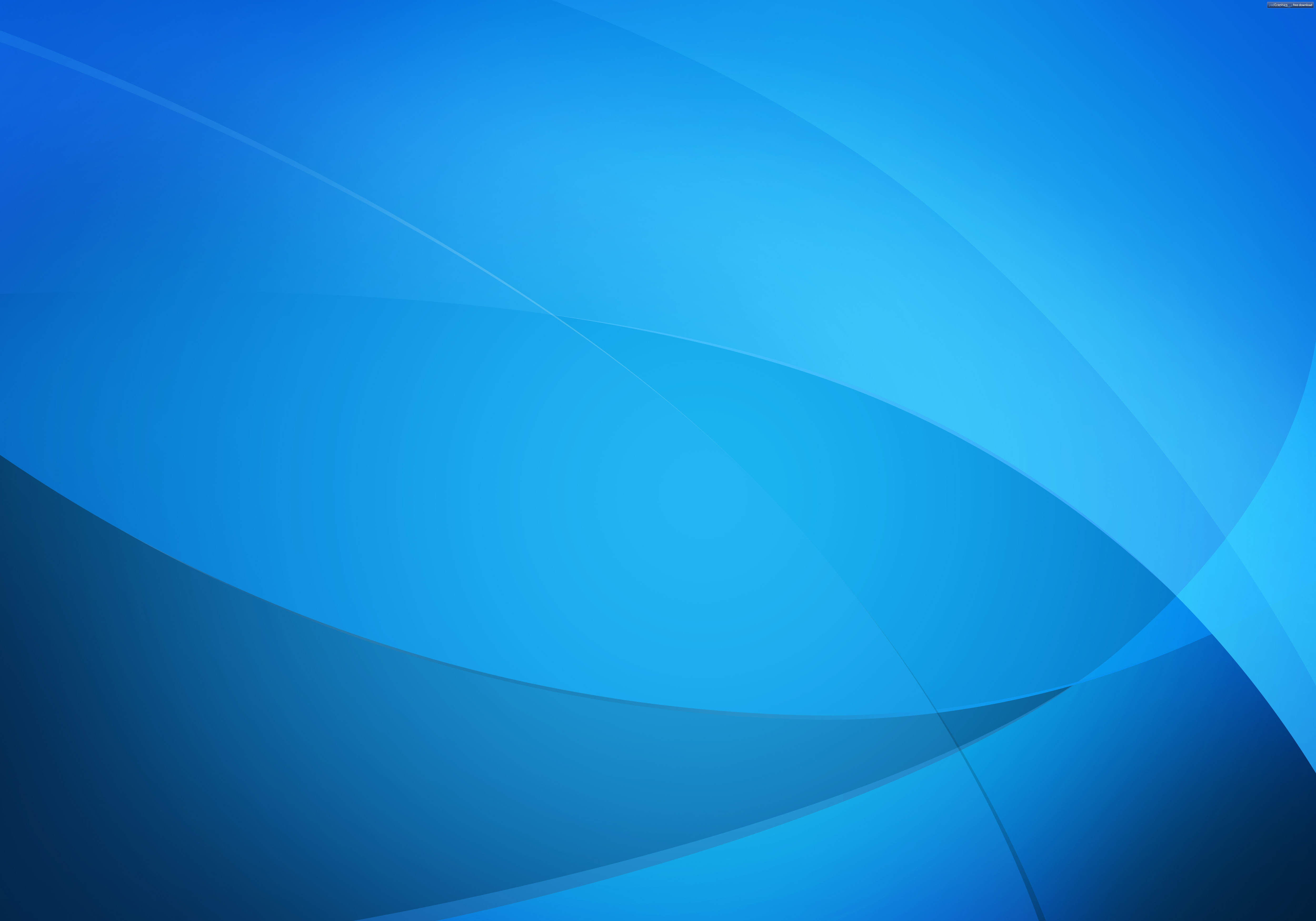 As-Is Process Flow:
Offices
Audited entity & Team
auditor
Auditor
Opening meeting/ 
Meet with 
management
Data gathering &
analysis
Develop work sheet & 
draft report & draft 
recommendation letter
M4-03
- Audit plan and methodology- opening meeting letter
- Work sheet 
- Audit evidence
- Draft report- Draft recommendation letter
rules /regulations/ standards/ principles/ guidelines/ handbooks
SOAG 1 code 100 – 140
SOAG 1 code 200
SOAG 1 code 230
ISSAI 1 – 40 
ISSAI 400 
ISSAI 4000 - 4200
Public procurement audit guideline
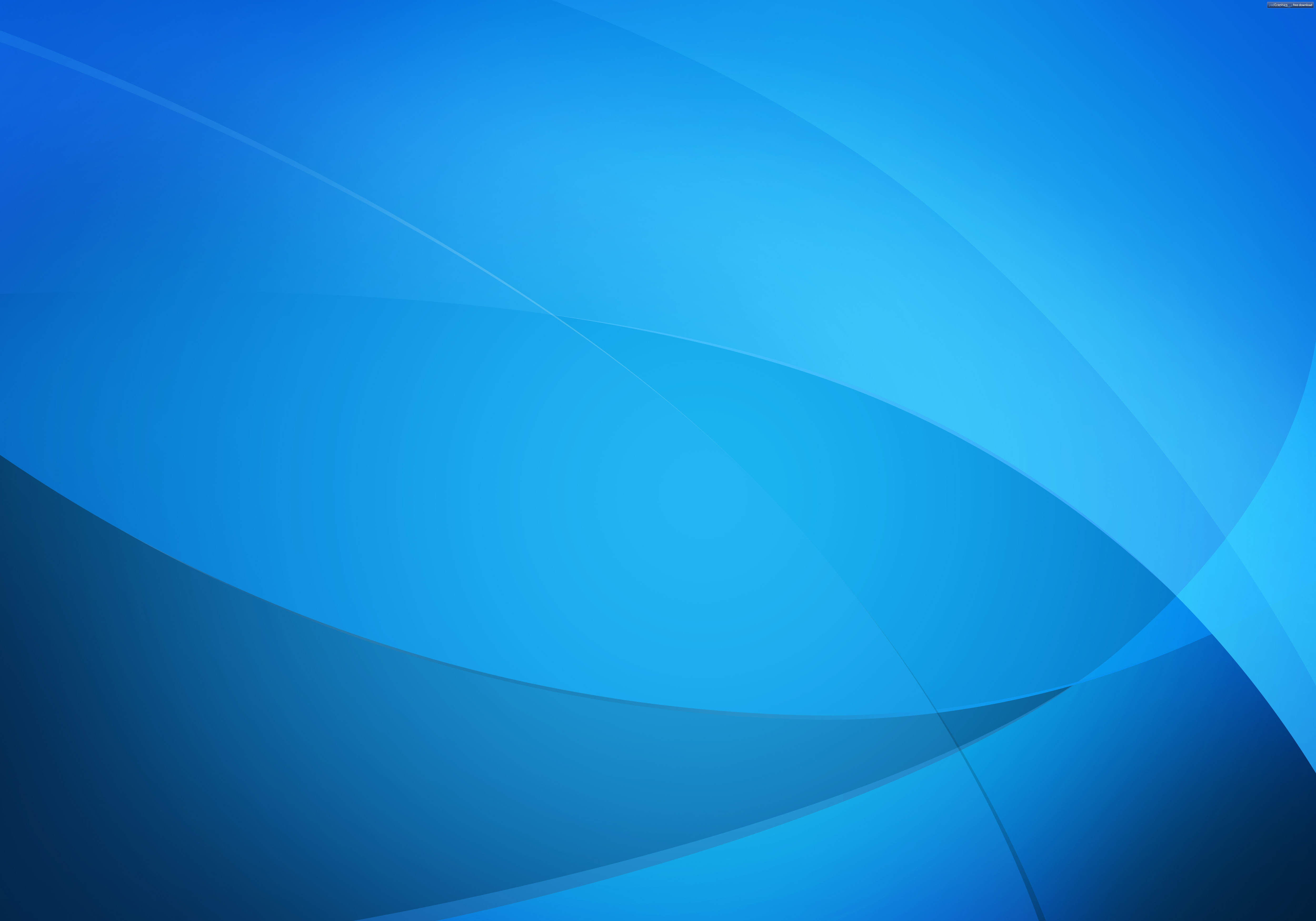 As-Is Process Flow:
Offices
Audited entity/Supervisory
Auditor
Supervisor - Management
Submit draft report &
Draft recommendation
letter
Approve report &
 recommendation
letter
Supervisor - Management
Div. Dir.
Review & approve draft report &
Draft recommendation
letter
Review draft report &
Draft recommendation
letter
yes
- Work sheet 
- Audit evidence
- Draft report- Draft recommendation letter
no
no
M4-02
yes
Audit report with recommendation
Recommendation under sec 44 & 45(wrong doing)
Recommendation letter
yes
yes
Submit the case to Budgetary and Monetary Disciplinary Committee if there are any elements of the disciplinary offence
- Audit report- Recommendation letter
no
no
Submit to investigative unit
Sec 46 believe to be act of corruption
Case close
rules /regulations/ standards/ principles/ guidelines/ handbooks
Public procurement audit guideline
ISSAI 1 – 40 
ISSAI 400 
ISSAI 4000 - 4200
SOAG 1 code 100 – 140
SOAG 1 code 200
SOAG 1 code 230
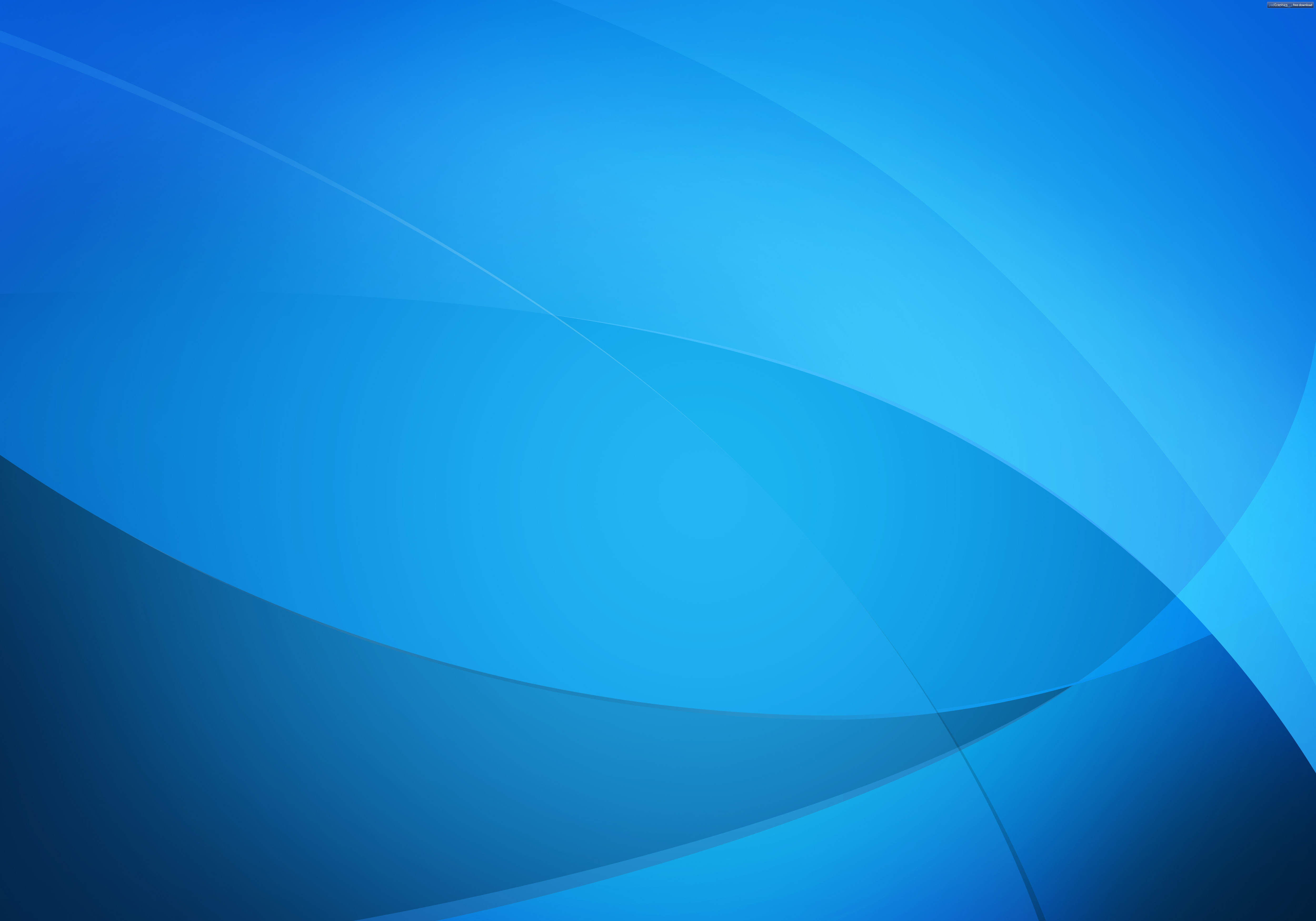 As-Is Process Flow:
Audited entity
Offices
Auditor
Div. Dir.
Auditor
Draft consideration paper
/draft the 2nd 
recommendation letter
Review
Review the action
Recommendation letter
M4-04
(p.2)
Supervisor - Management
Takes action
Approval
yes
no
M4-04
(p.2)
2nd 
recommendation letter
Case close
rules /regulations/ standards/ principles/ guidelines/ handbooks
ISSAI 1 – 40 
ISSAI 400 
Guideline on following up audit recommendation
SOAG 1 code 100 – 140
SOAG 1 code 200
SOAG 1 code 230
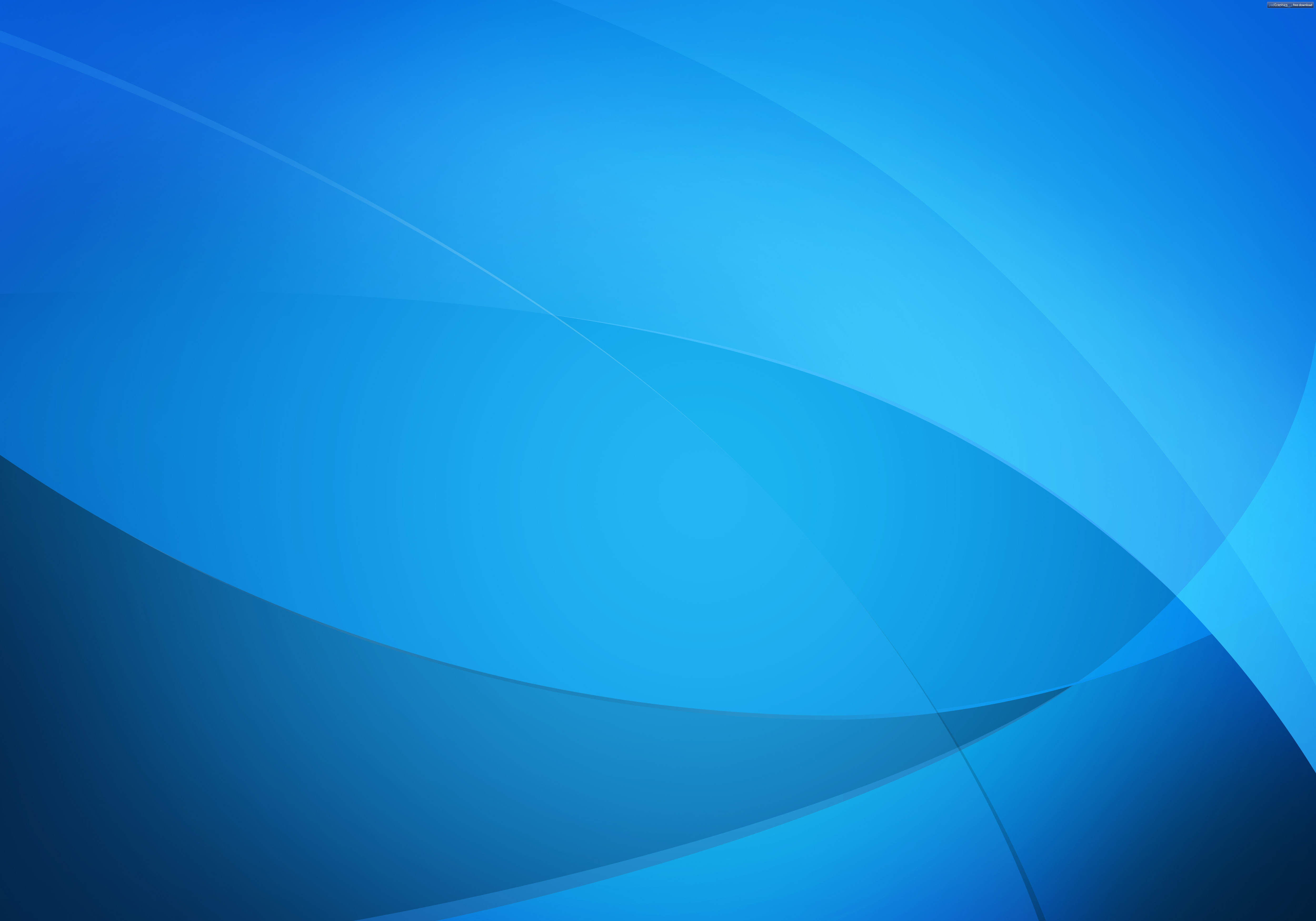 As-Is Process Flow:
Offices
Audited entity/
Supervisory entity
Auditor
Auditor
Supervisor - Management
Auditor
Supervisor - Management
Auditor
Auditor
M4-04
(น.1)
M4-04
(p.1)
2nd 
recommendation letter
Review & Approve
Submit 2nd 
recommendation letter
3rd recommendation 
letter
Review & Approve
Report to SAC/AG
For consideration
Submit 3rd 
recommendation 
letter
2nd 
recommendation letter
2nd 
recommendation letter
Takes action
no
yes
M4-04
(p.1)
3rd recommendation 
letter
3rd recommendation 
letter
yes
Takes action
no
rules /regulations/ standards/ principles/ guidelines/ handbooks
ISSAI 1 – 40 
ISSAI 400 400 
Guideline on following up audit recommendation
SOAG 1 code 100 – 140
SOAG 1 code 200
SOAG 1 code 230
OAG in ACTION!
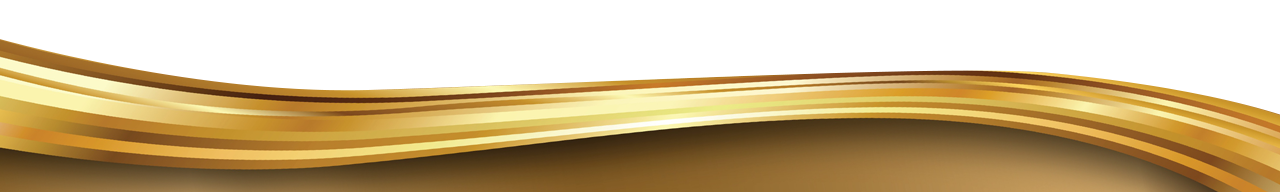 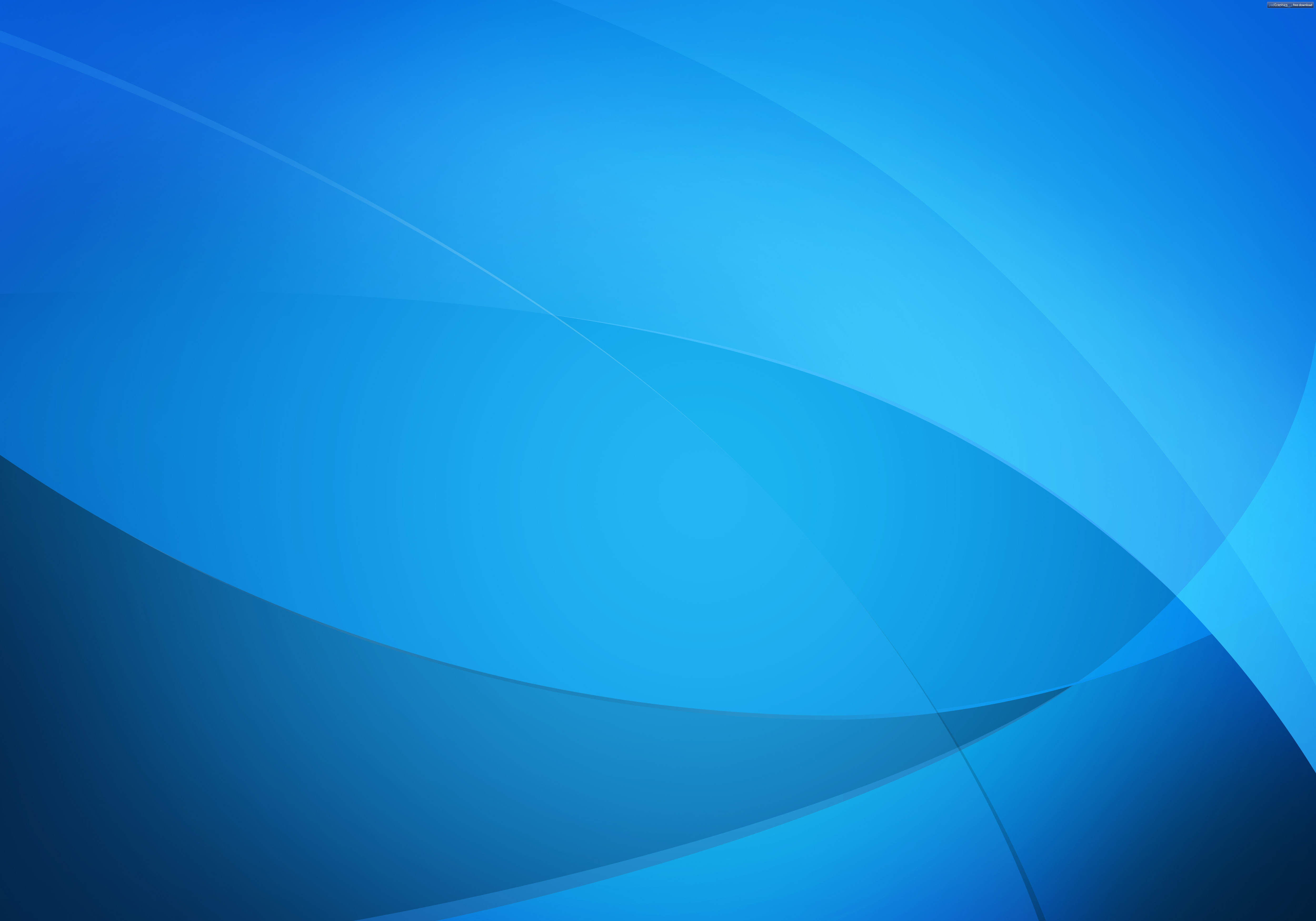 Thank you for your attention
Kob Koon Ka/Krup
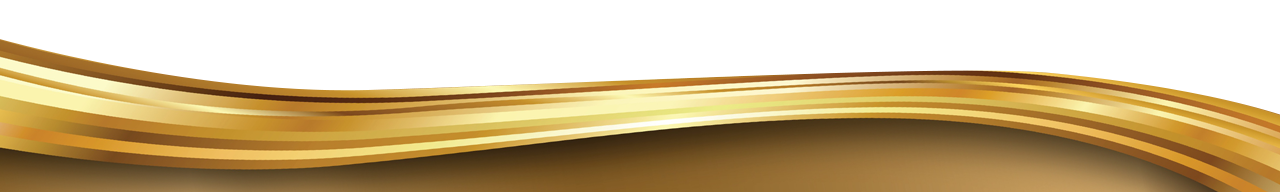